Fair4Fusion – BlueprintEUROfusion IT Group meeting 18.03.21
Authors : Marcin Plociennik (PSNC) Shaun de Witt (UKAEA) Frederic Imbeaux (CEA) David Coster (IPP) Par Strand (Chalmers)
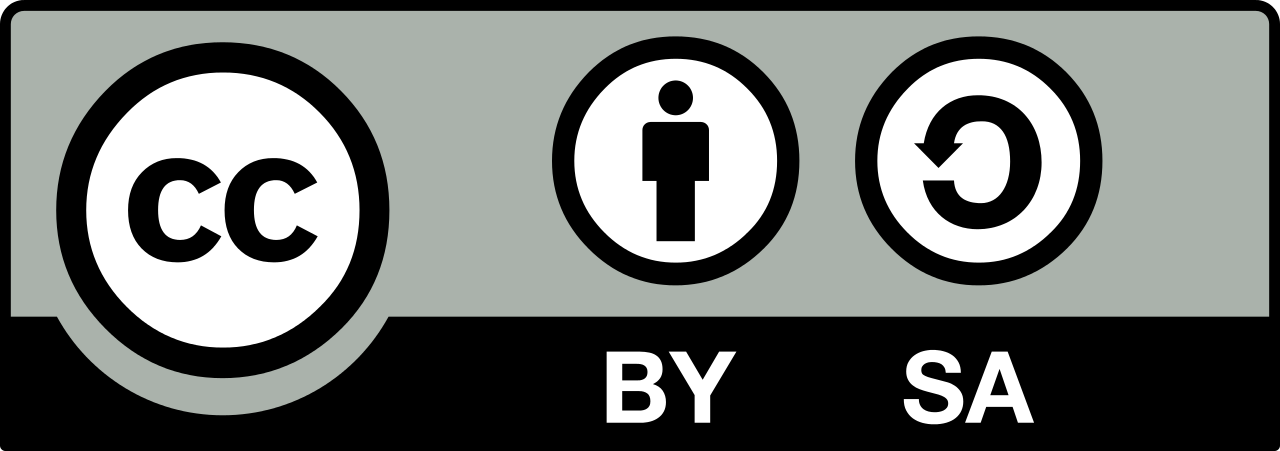 This slide set is released under CC-BY-SA-4.0
1
Fusion vs other Big Science
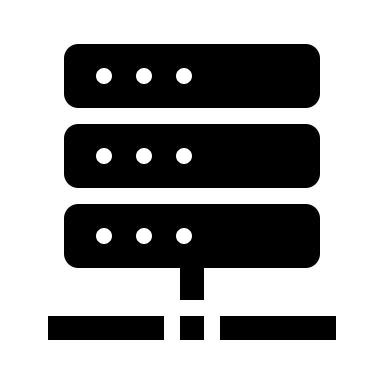 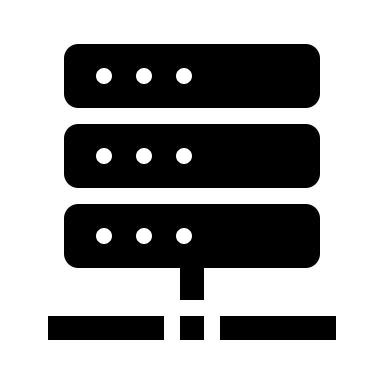 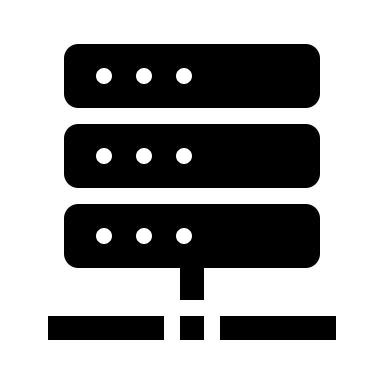 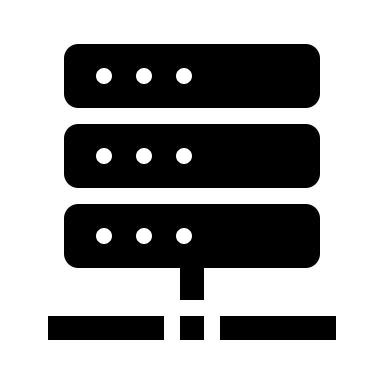 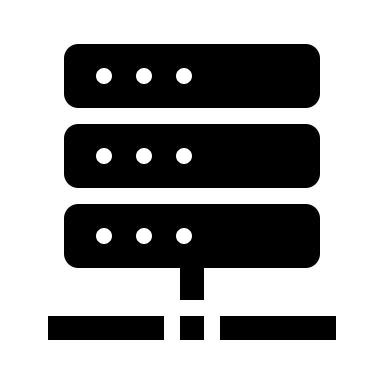 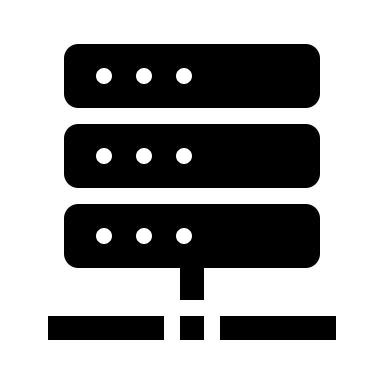 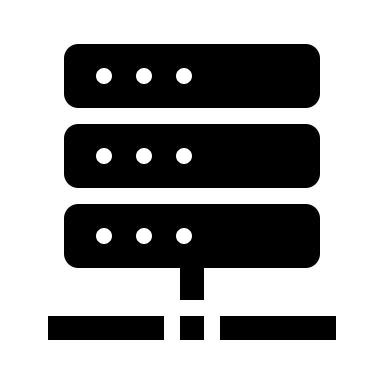 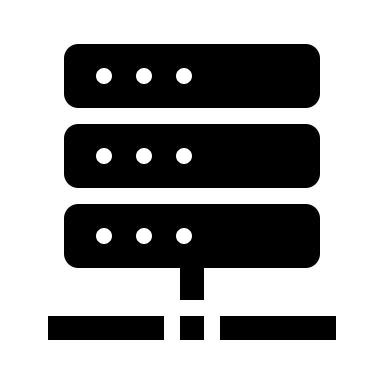 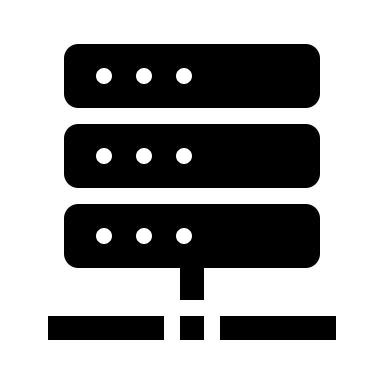 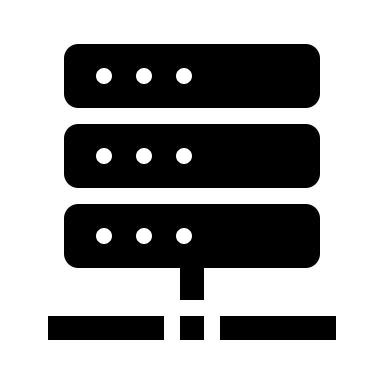 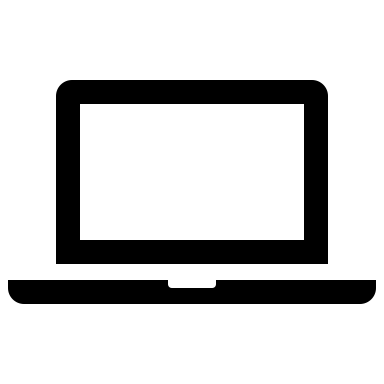 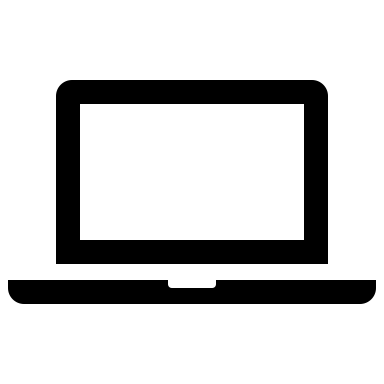 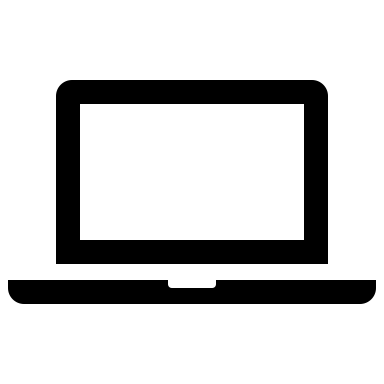 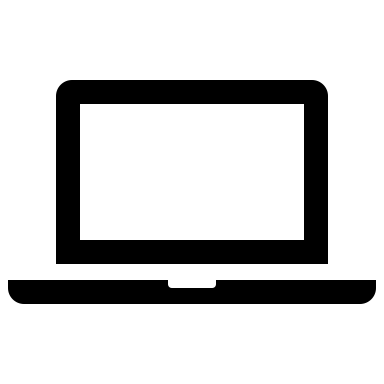 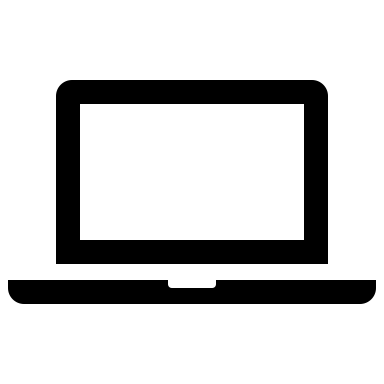 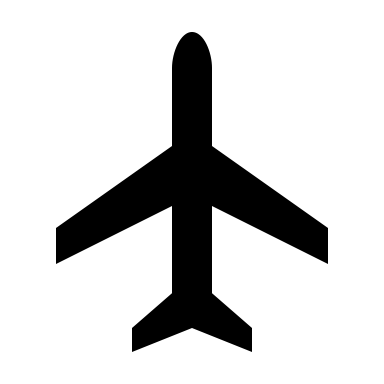 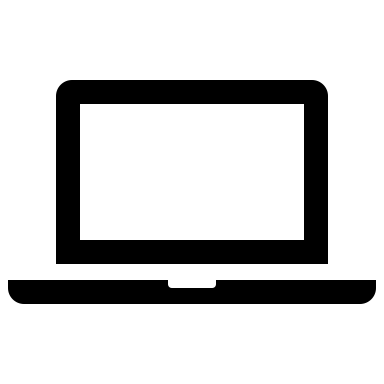 Which flight do I need
to get access 
experimental data?
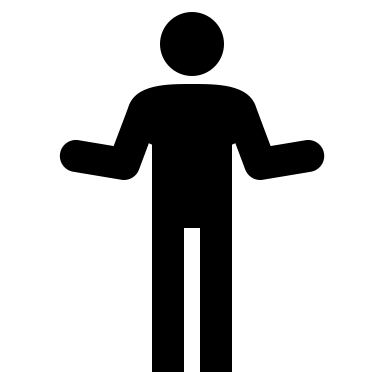 Where are my data?
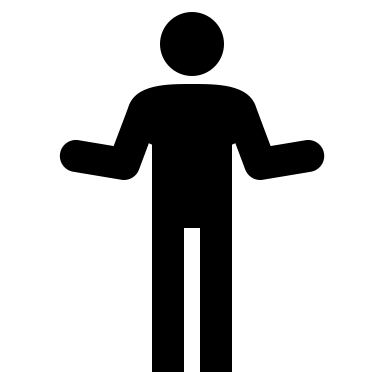 2
Where does Fusion sit in FAIR?
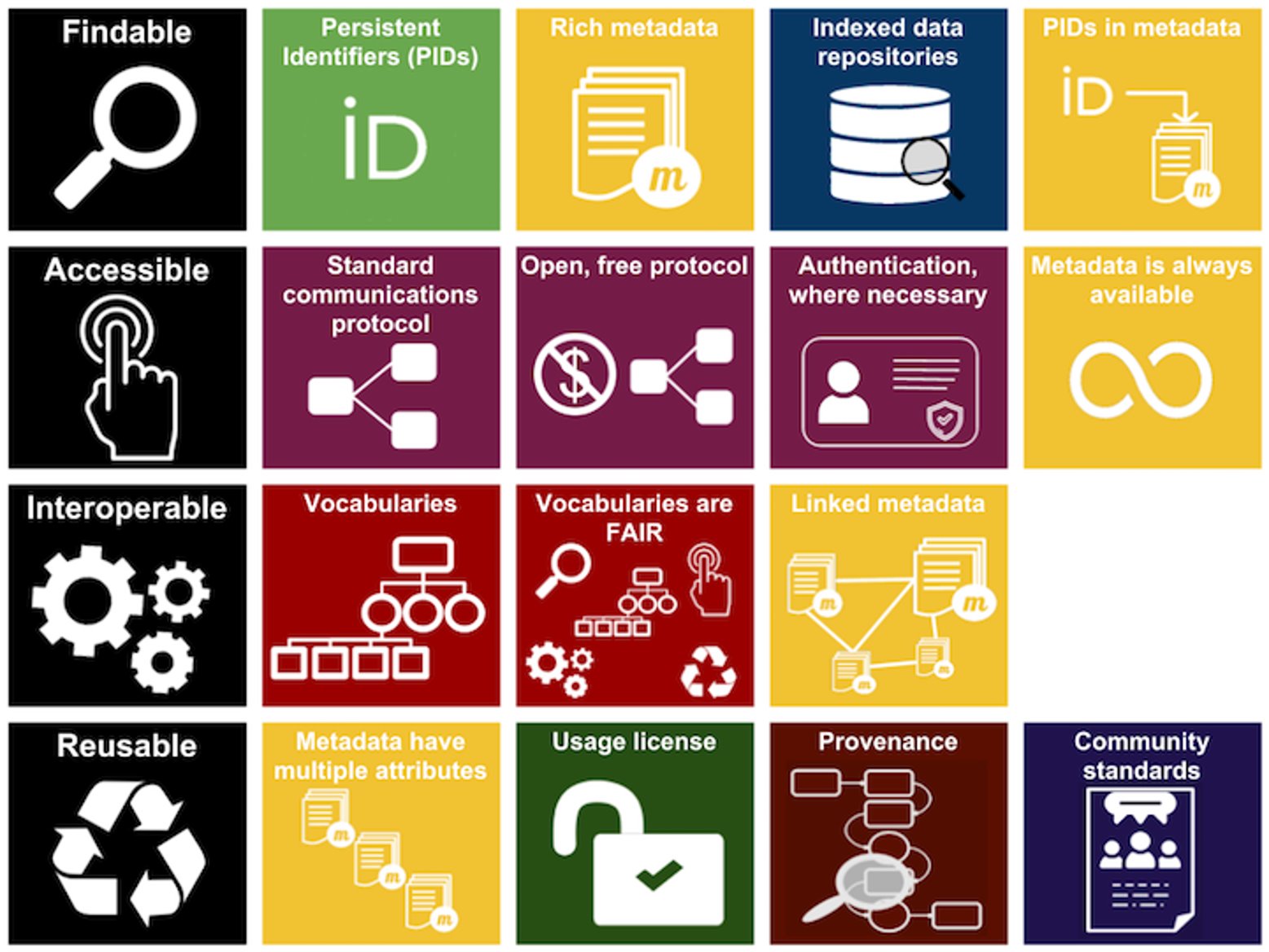 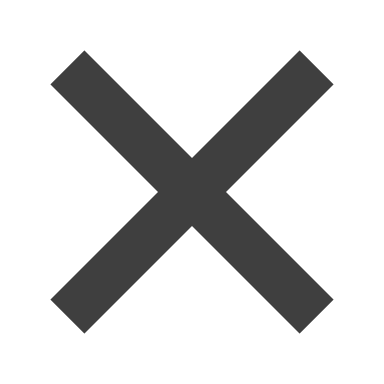 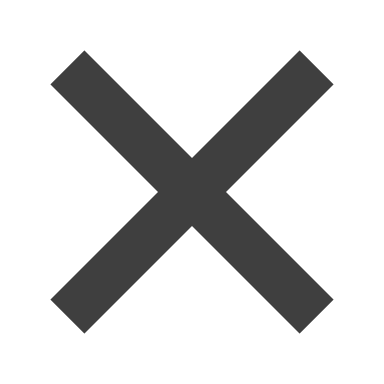 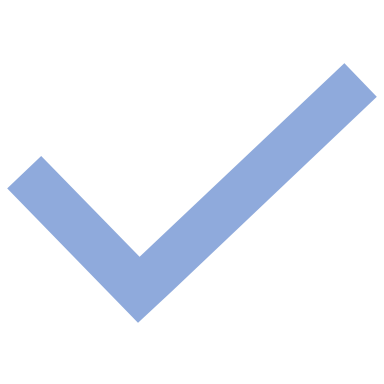 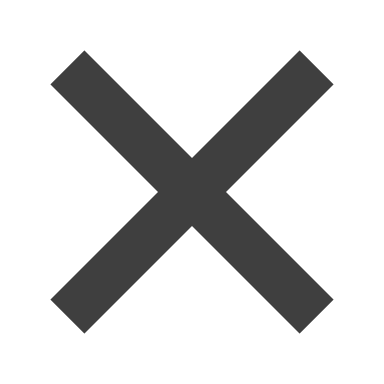 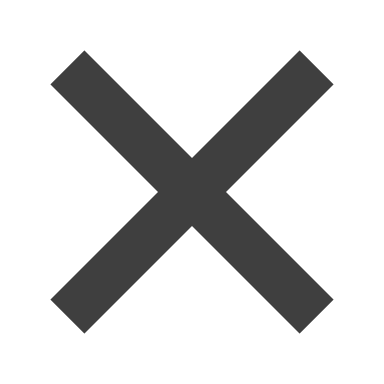 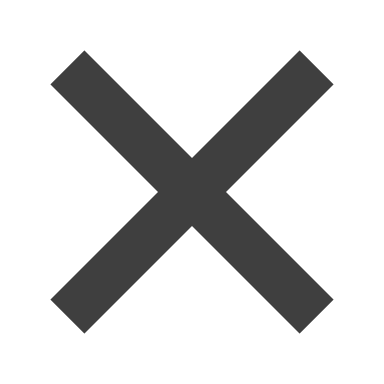 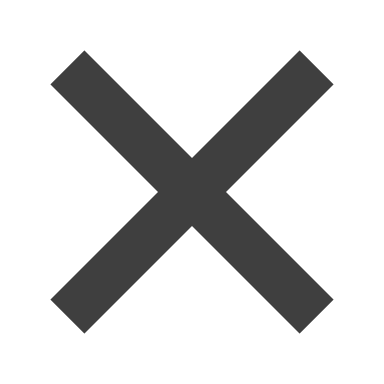 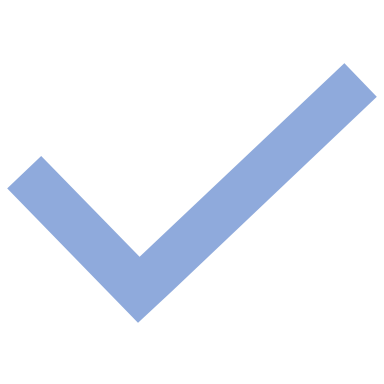 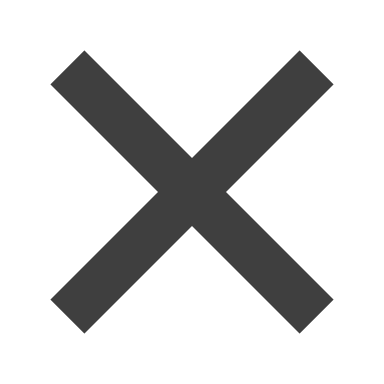 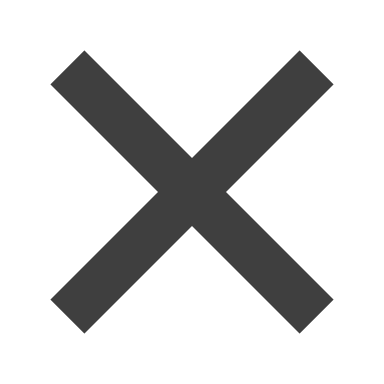 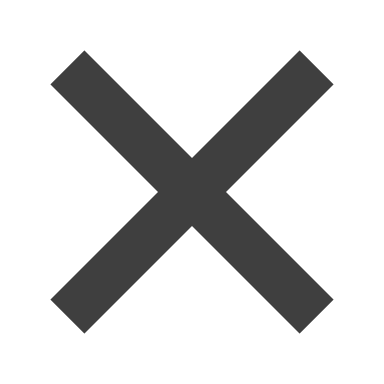 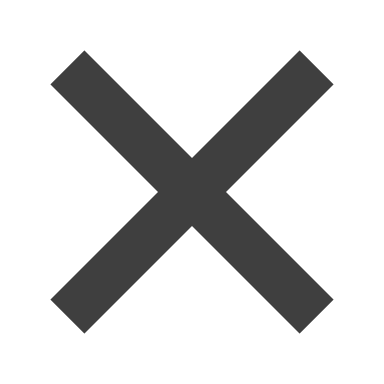 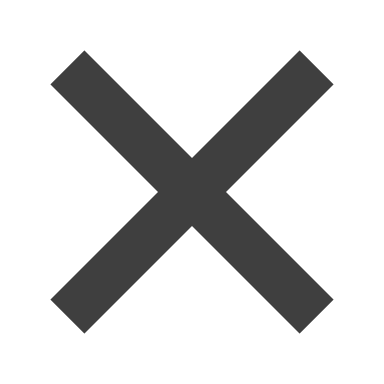 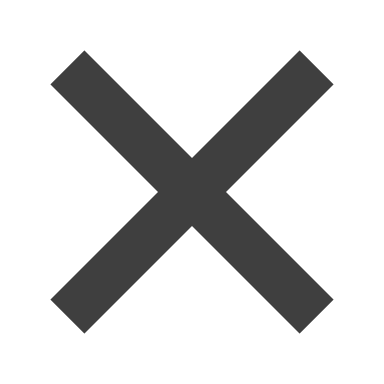 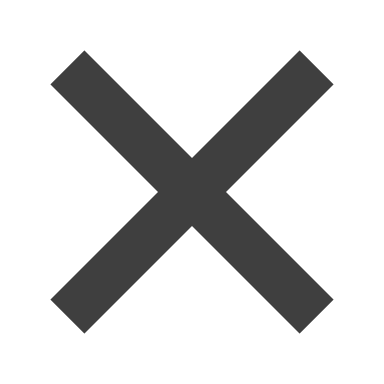 3
Fair for Fusion – Open Access for fusion data in Europe
Project duration: 24 months 
(2019-2021)
Total budget: € 1 987 960
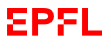 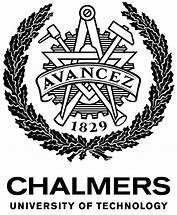 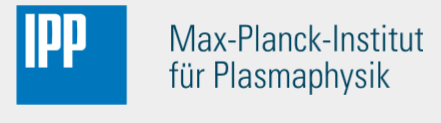 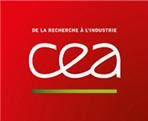 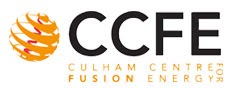 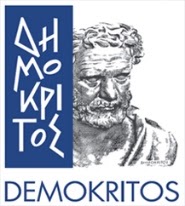 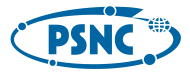 4
Fair4Fusion ambition
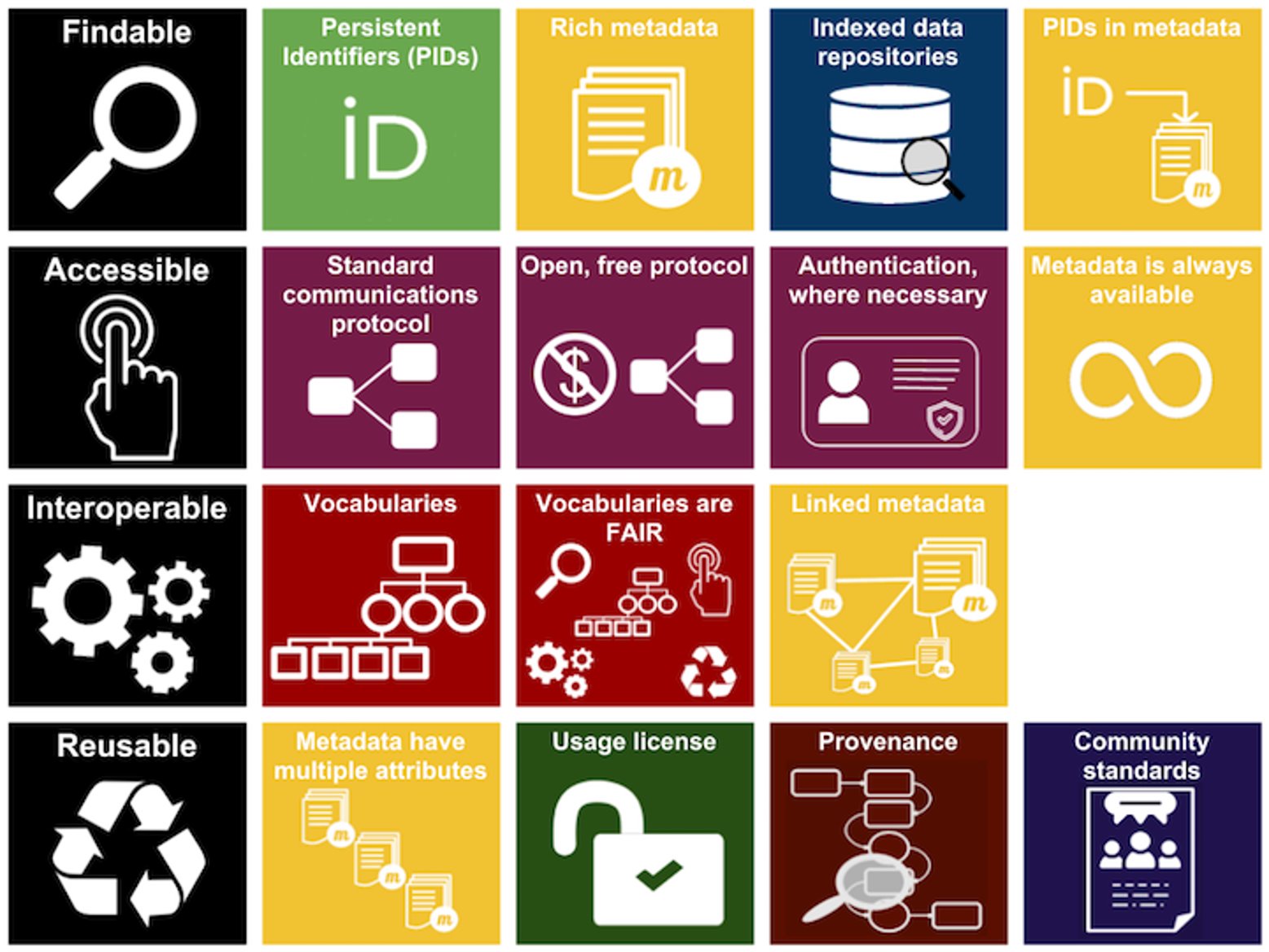 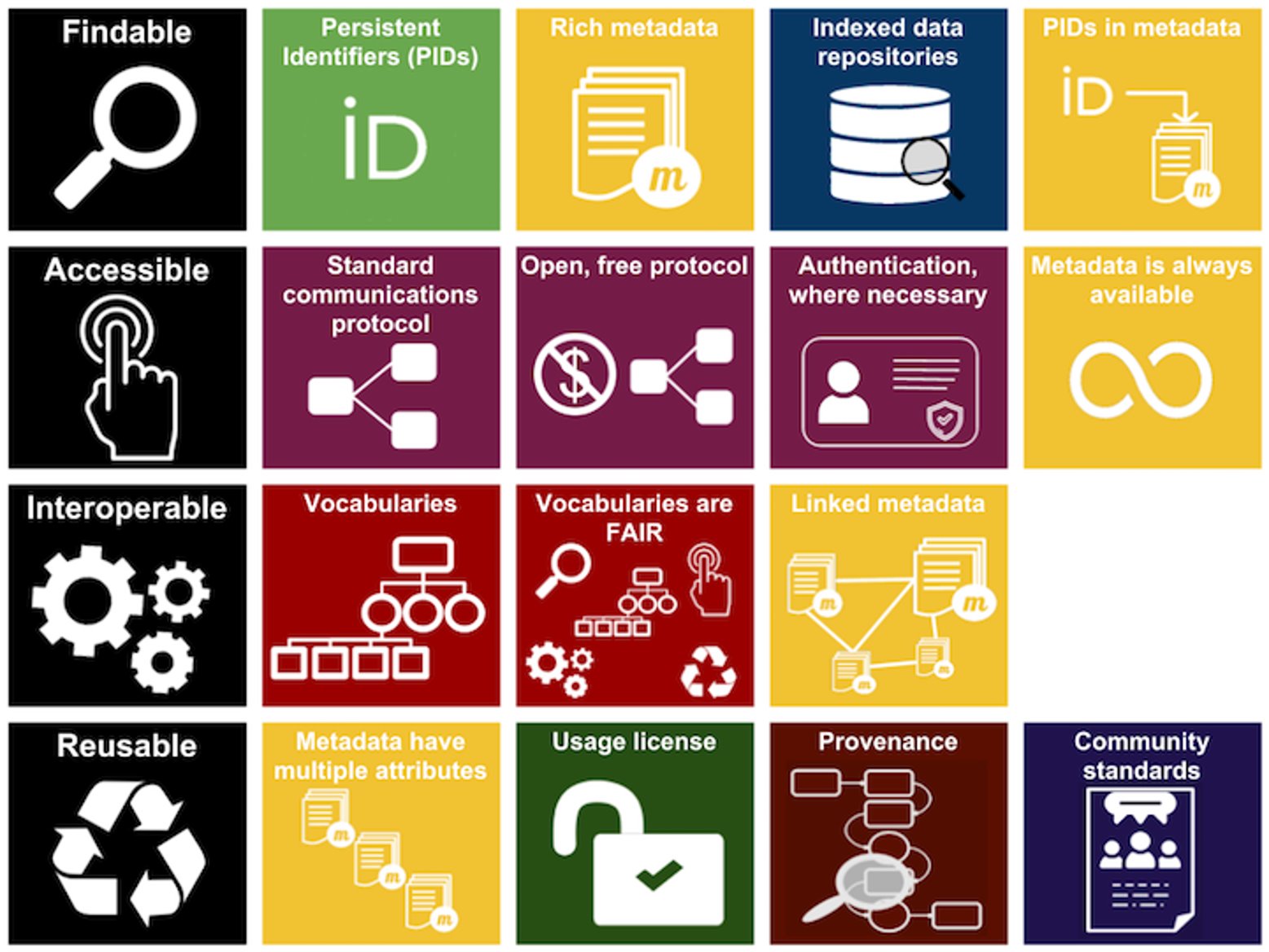 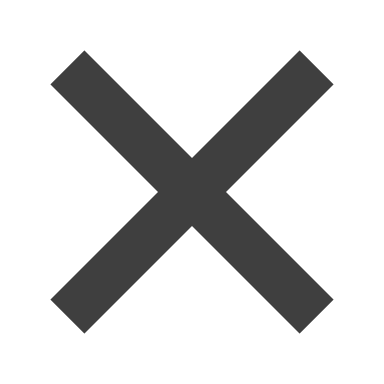 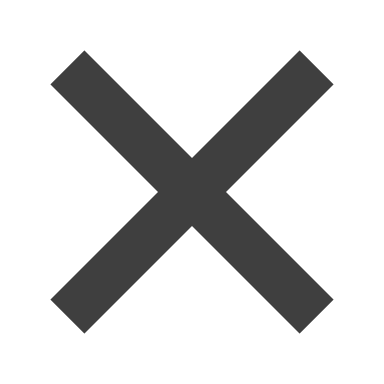 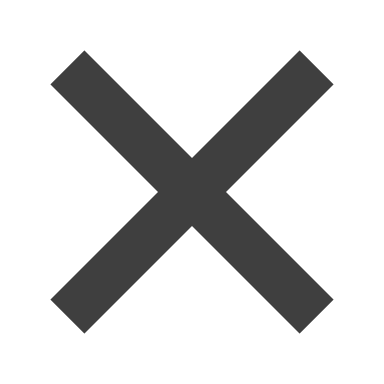 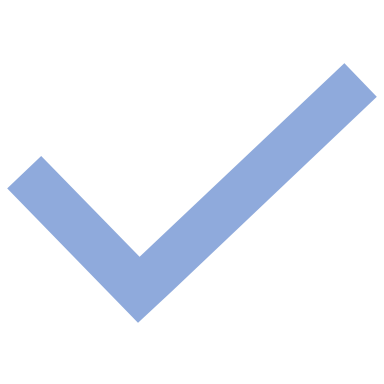 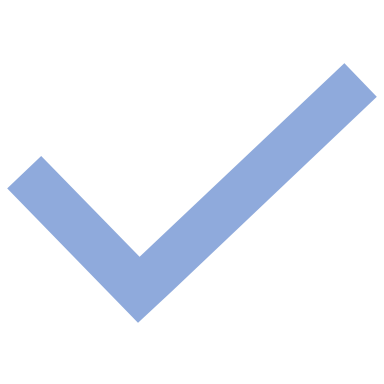 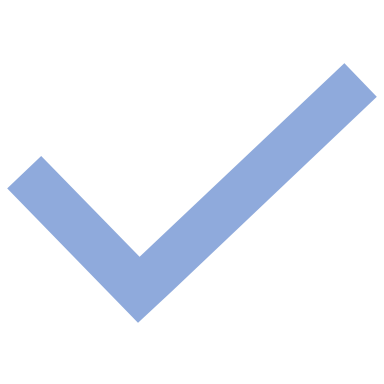 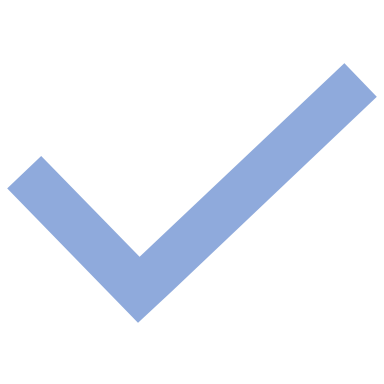 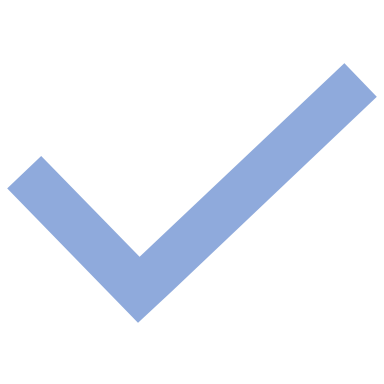 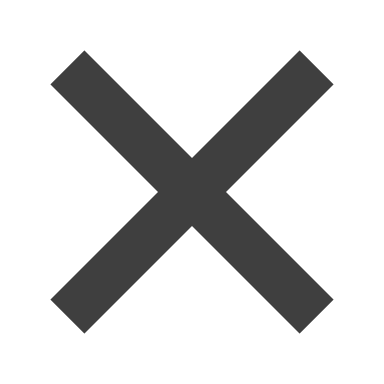 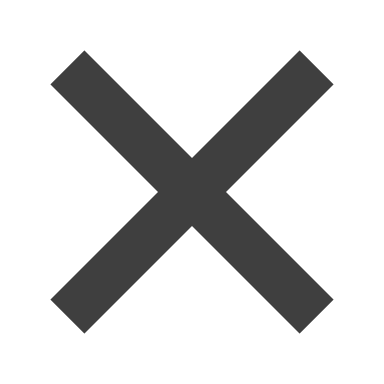 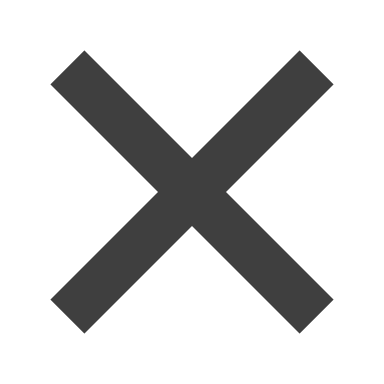 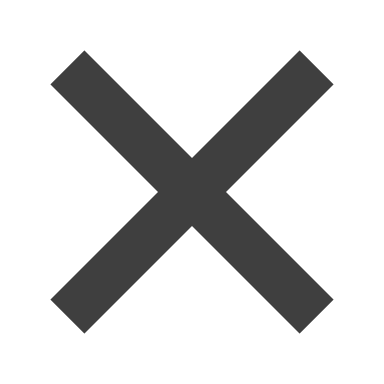 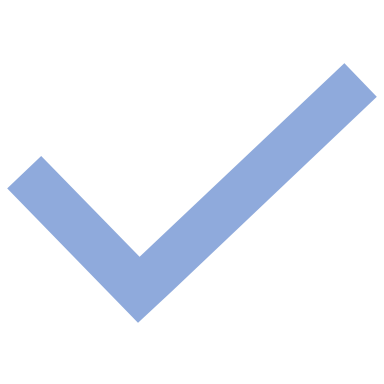 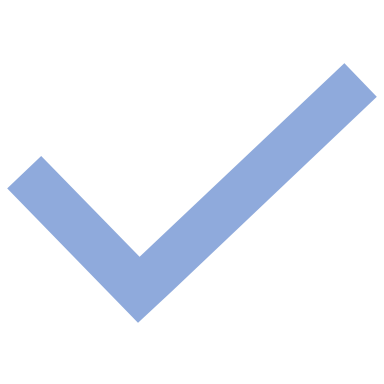 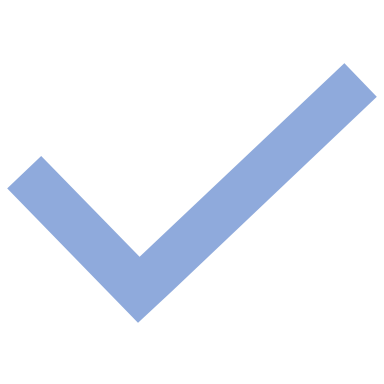 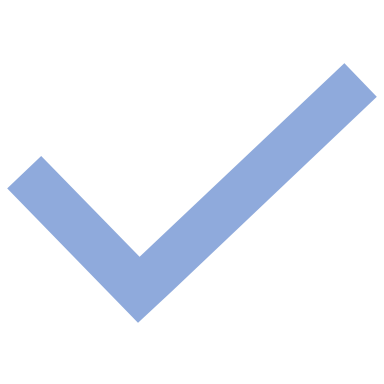 F4F
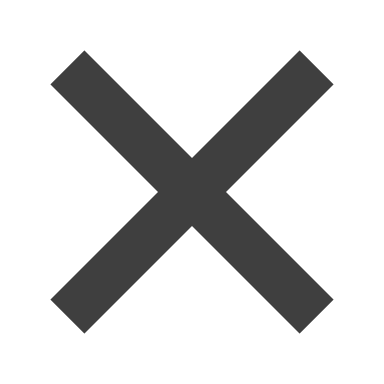 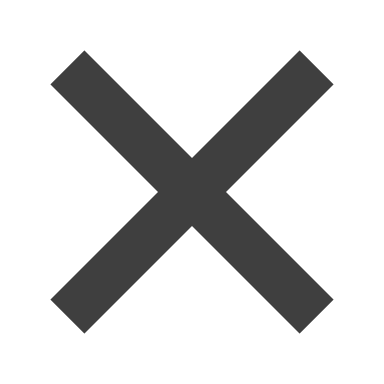 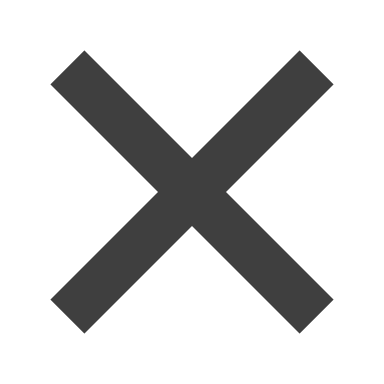 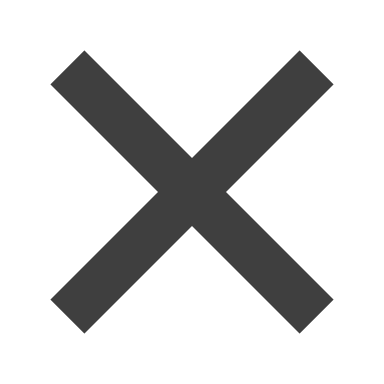 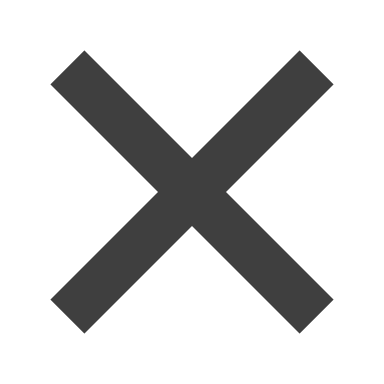 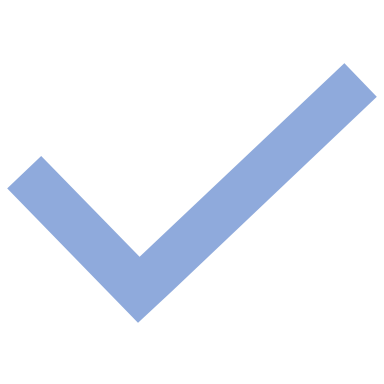 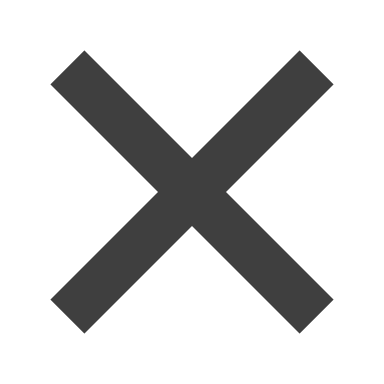 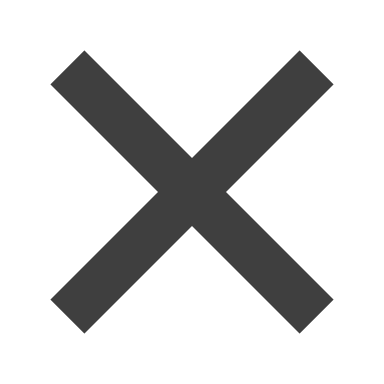 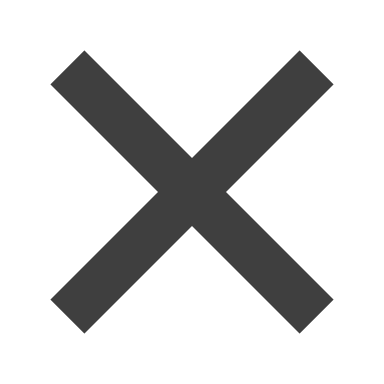 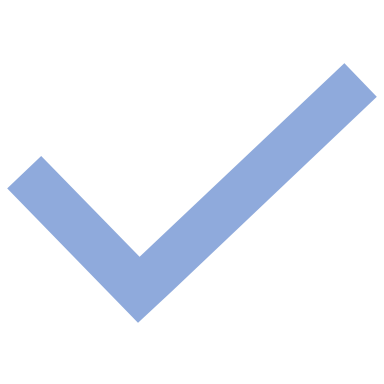 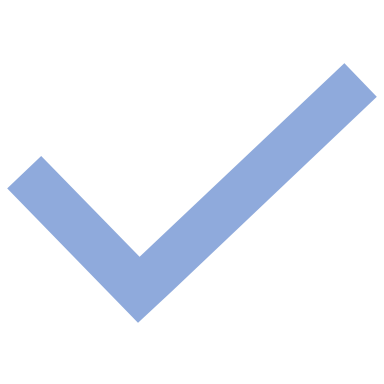 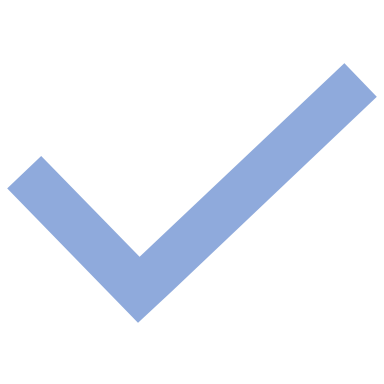 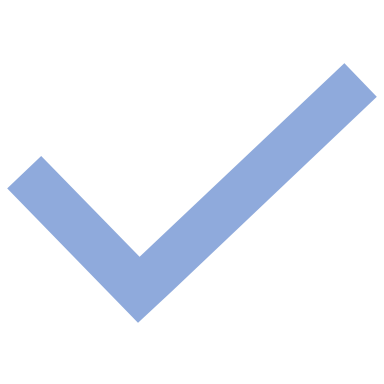 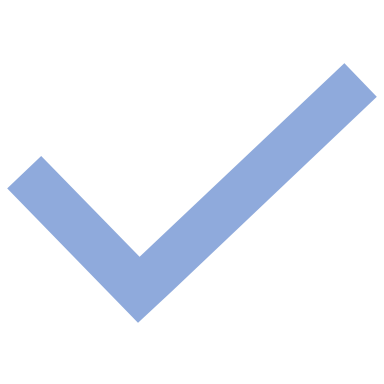 The Magnifying glass, Tap, Gears set, Recycle sign, Storage, Infinity, Discussion, Shield, and Man User icons made by Freepik from www.flaticon.com are licensed by CC 3.0 BY. All other icons made by ARDC. Entire FAIR resources graphic is licensed under a Creative Commons Attribution 4.0 International License
we have addressed issues of community standards and metadata always available and linked metadata in year 1
5
Goals outputs: Fair for fusion innovation
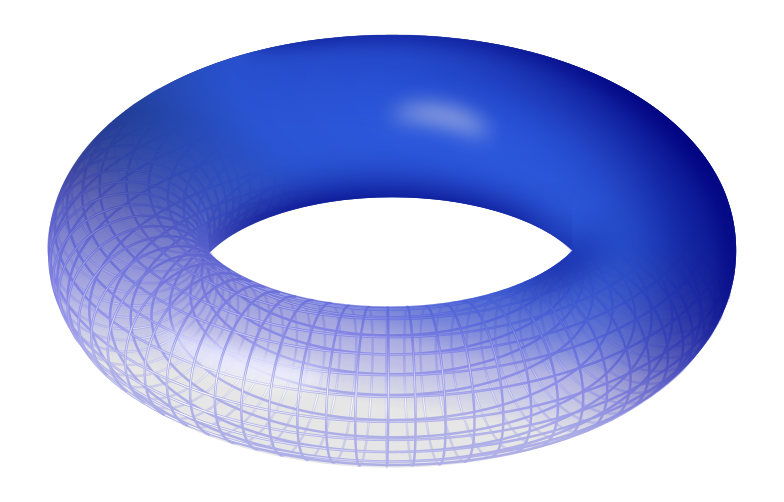 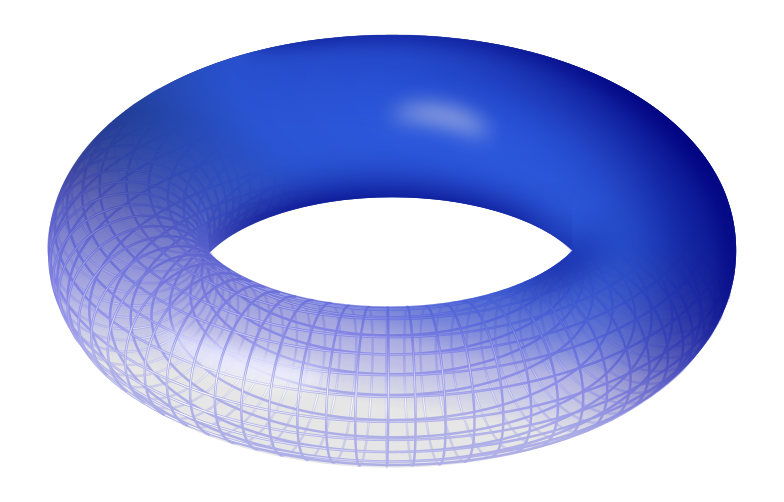 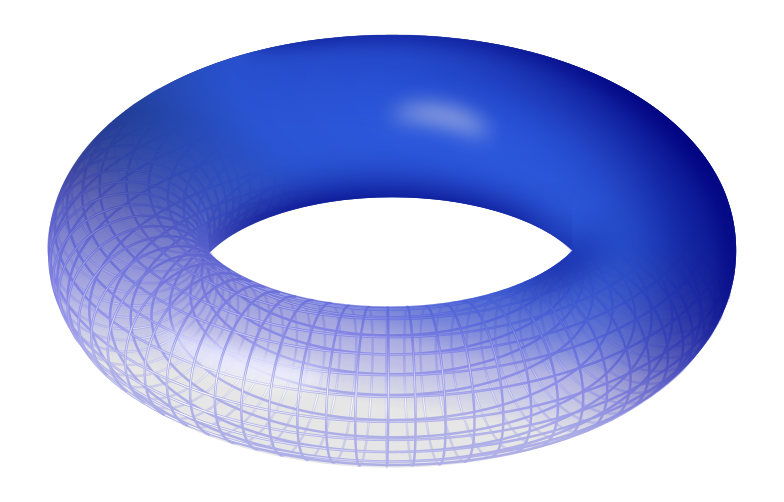 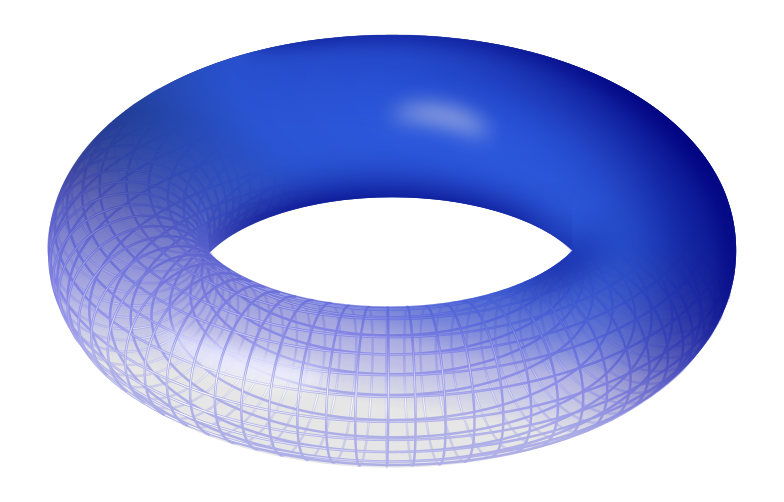 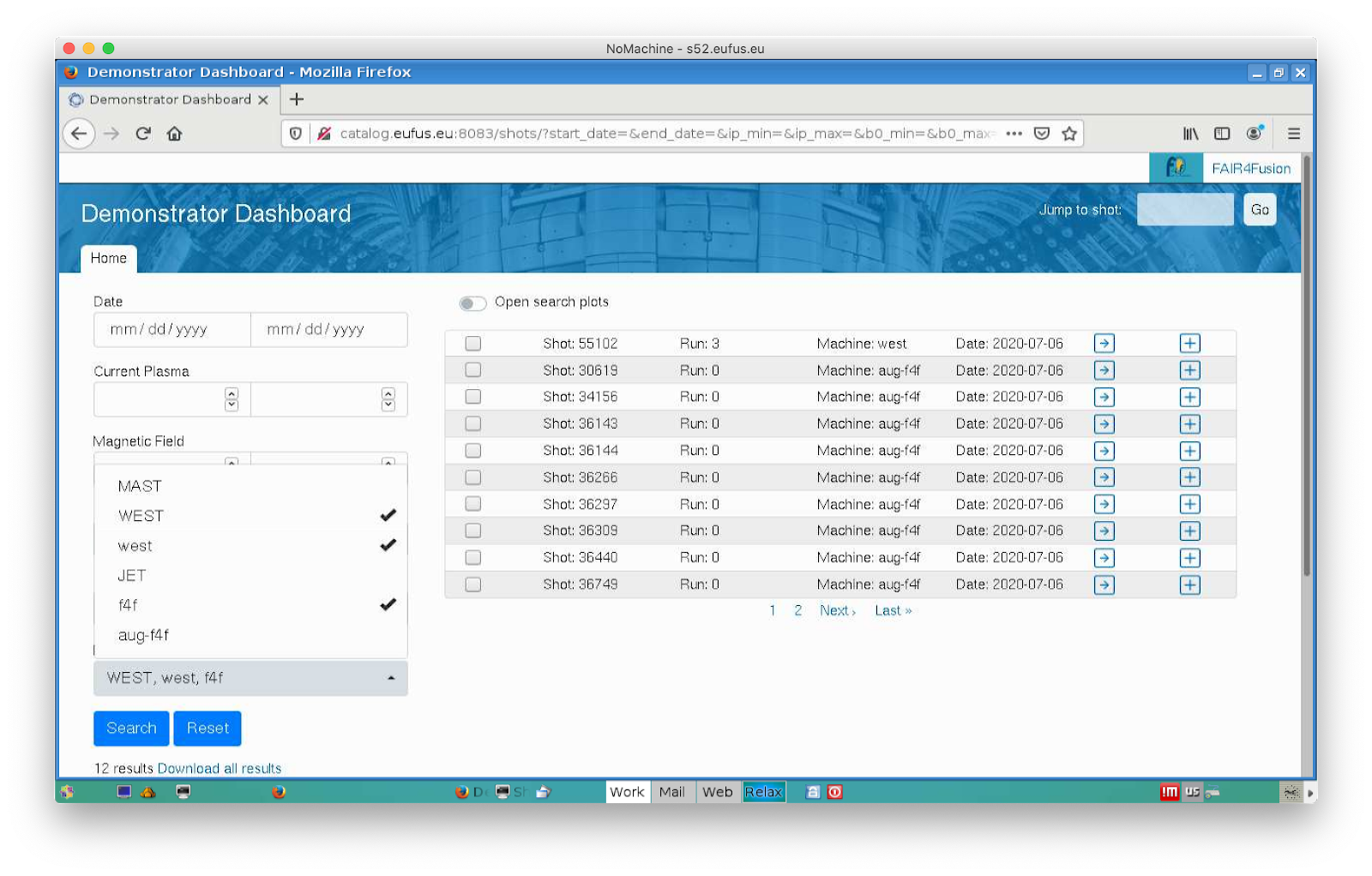 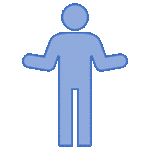 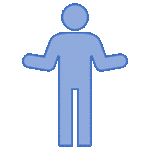 F4F
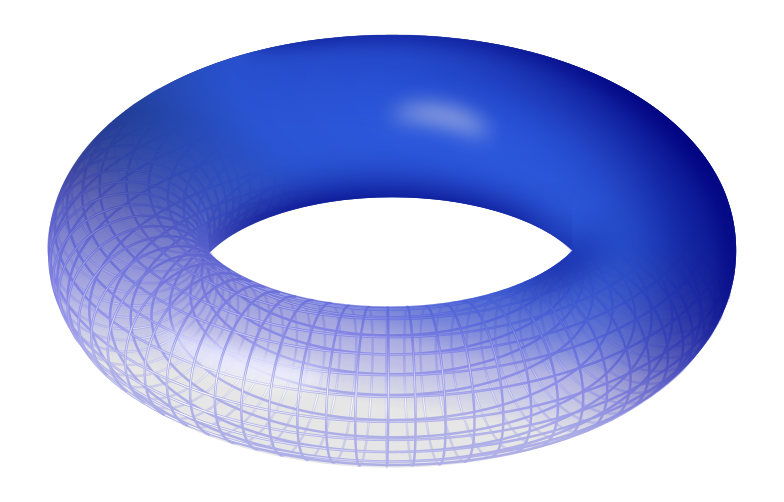 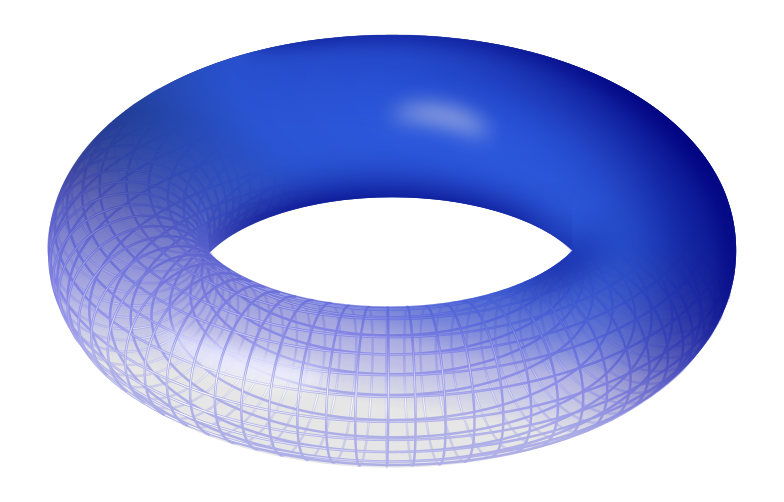 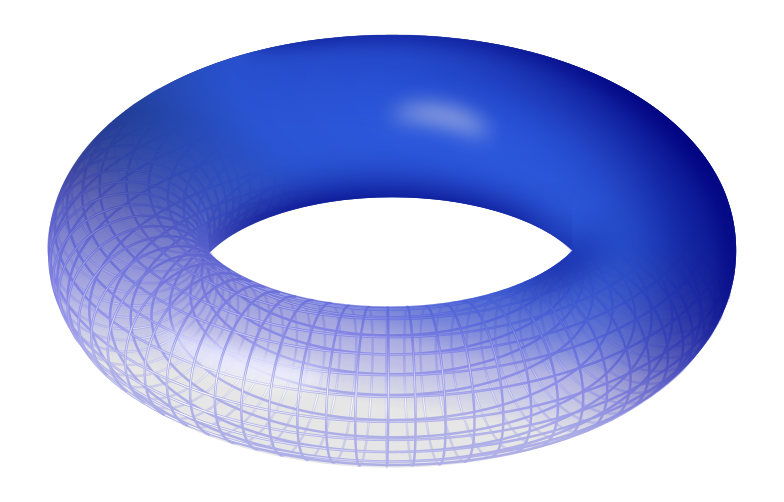 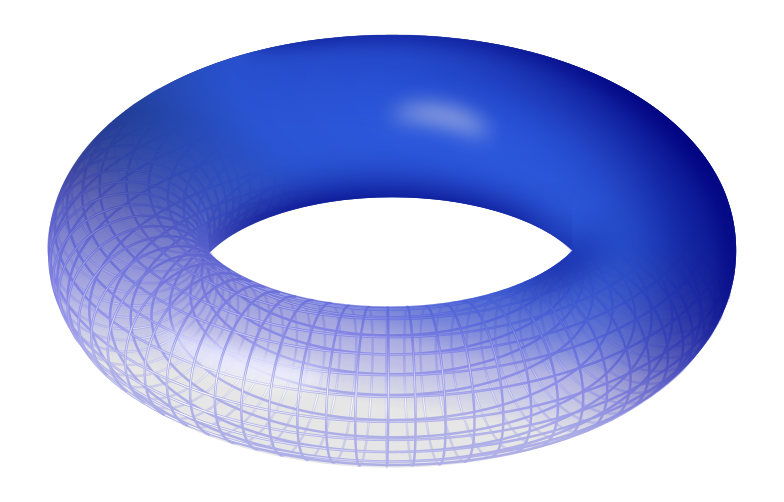 Torus Image © Leonid_2. licensed under the Creative Commons Attribution-Share Alike 3.0 Unported license
6
Expected outputs: Fair for fusion innovation
Develop Tools and Platform needed for an open data approach
Evolving existing data towards FAIR data compliance 
Tools and platform to demonstrate the benefits of FAIR
Increase Trust in data by including relevant provenance information - a well-defined metadata schema 
Allow for easy cross site data identification and access, with a flexible approach to data delivery. 

Raise the profile and awareness of FAIR data within the fusion program

Lay the foundations for implementing an open data policy particularly in the run up to ITER
Ensure policies meet both FAIR requirements and data is ‘as open as possible, as closed as necessary’
Ensure the architecture meets user requirements in terms of scalability, flexibility and ease of use.
7
Project approach
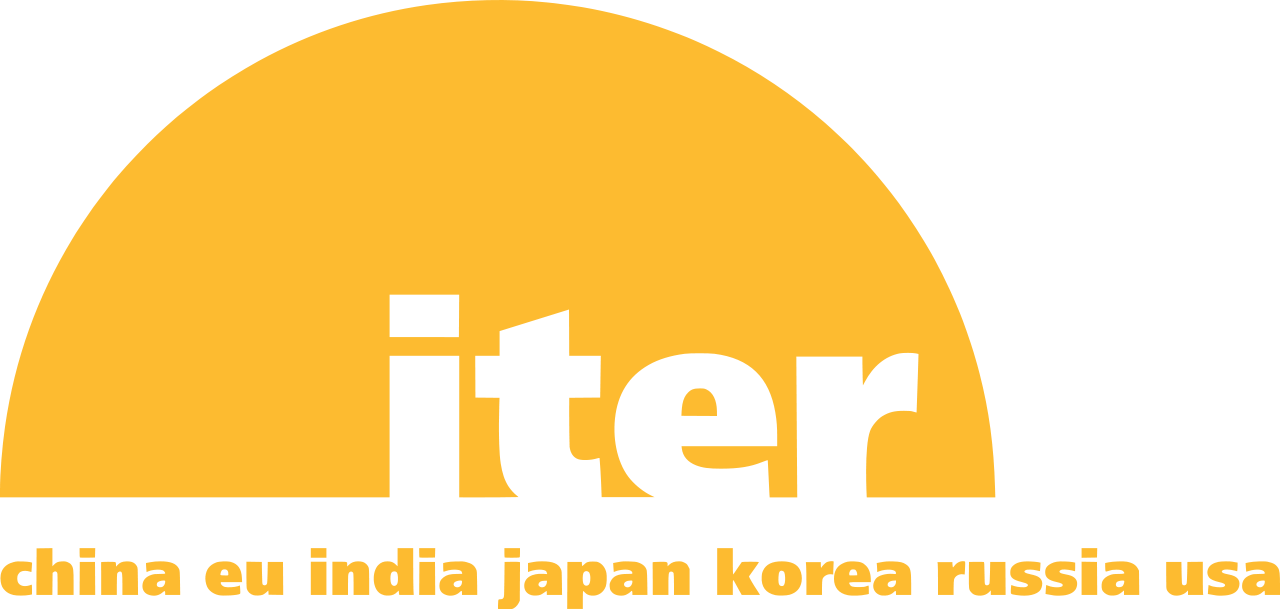 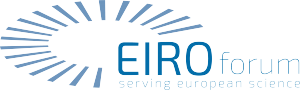 Requirements, Policies and Data Landscape
Blueprint Architecture
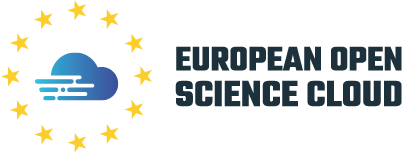 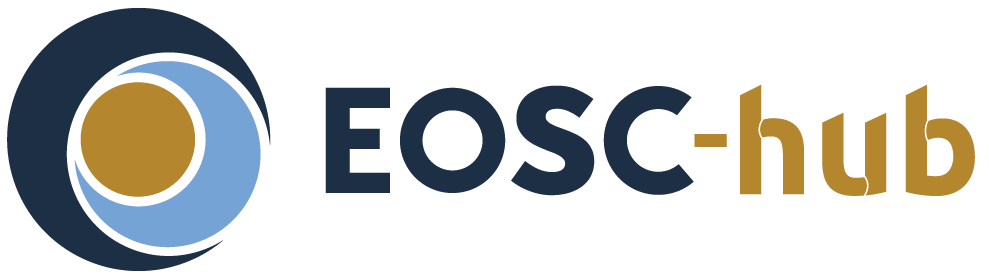 Demonstrators
FAIR Components
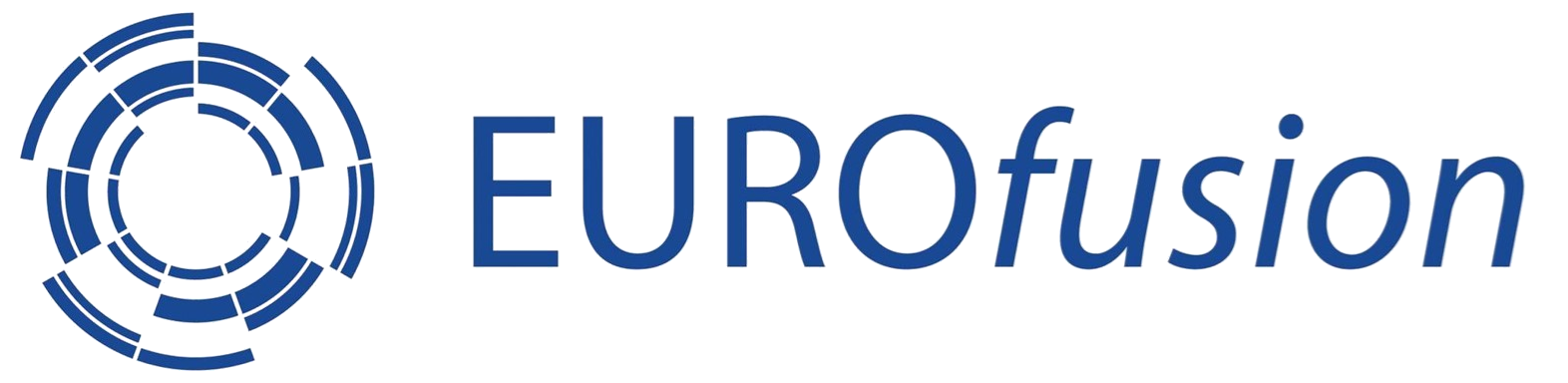 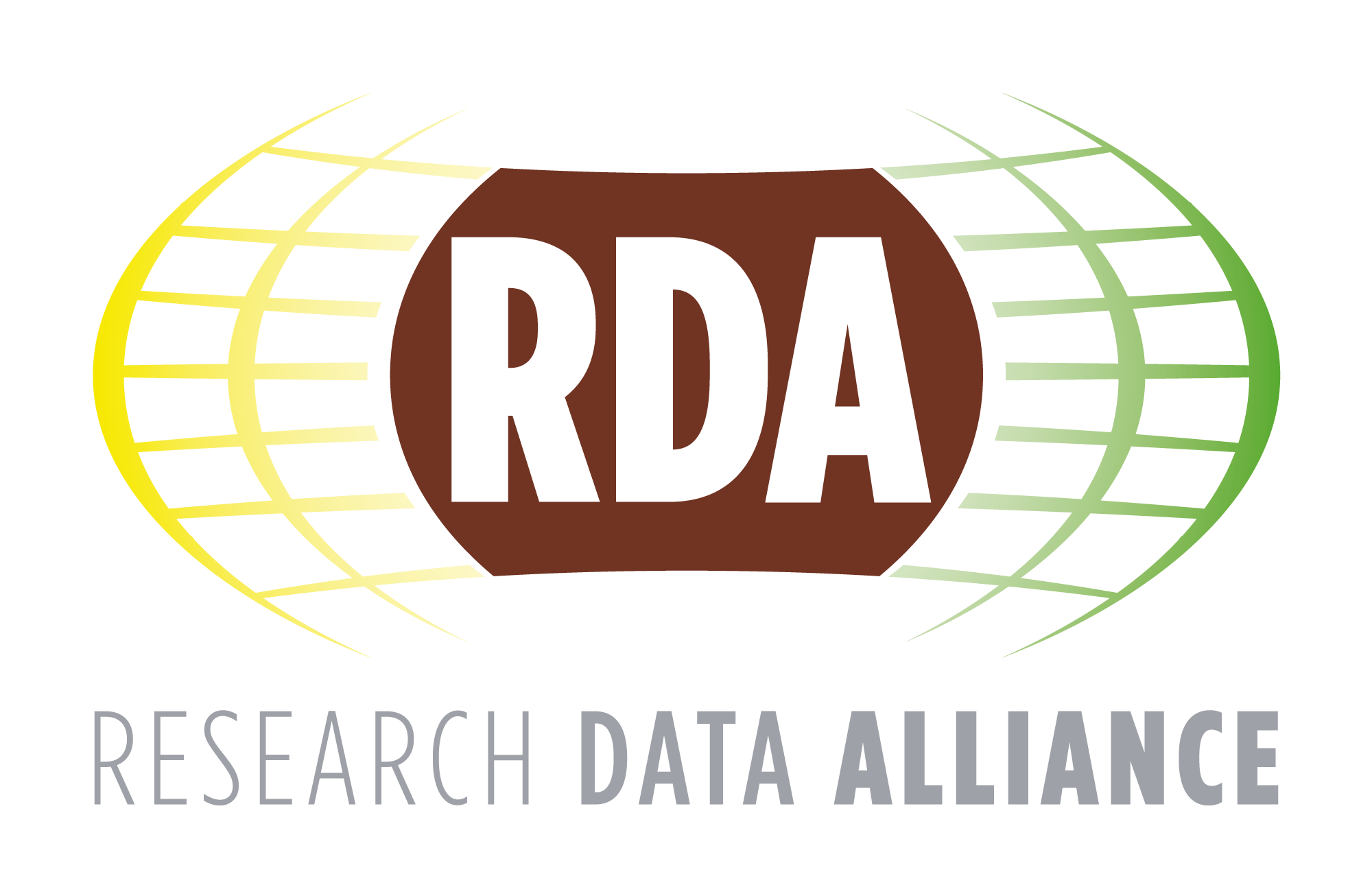 Components development
Technology Evaluator
Data Identification and Policy Landscape
Existing experiments have some internal degree of FAIRness 
But not across the EU fusion community
Need a way to make scientific analysis (i.e. metadata and data) interoperable across multiple fusion experiments. 
Benefits not only for manual database queries 
but would also enable the use of new methods of research with Data Mining and Machine Learning techniques at an unprecedented scale
The IMAS Data Dictionary is recommended for achieving interoperability within the community.
9
Use Case Definitions
Developed with fusion researchers and members of FAIR groups
76 user stories identified so far
Covers
Security
Data Access
GDPR
Searching & Querying
Experimental Impact
Visualisation
Who
Fusion scientists / data scientists / members of the public
What
scalar data / 1-d data / 2-d data / structured data
Limitations
usually from the data providers (GDPR, no impact on operations, cost)
10
Requirements Specification
Converting the use cases and user stories into a list of the technical requirements specification
99 requirements

Requirements used for prototype planning and  blueprint architecture

Definition of the functionalities in the blueprint 
44 functionalities grouped into 11 categories
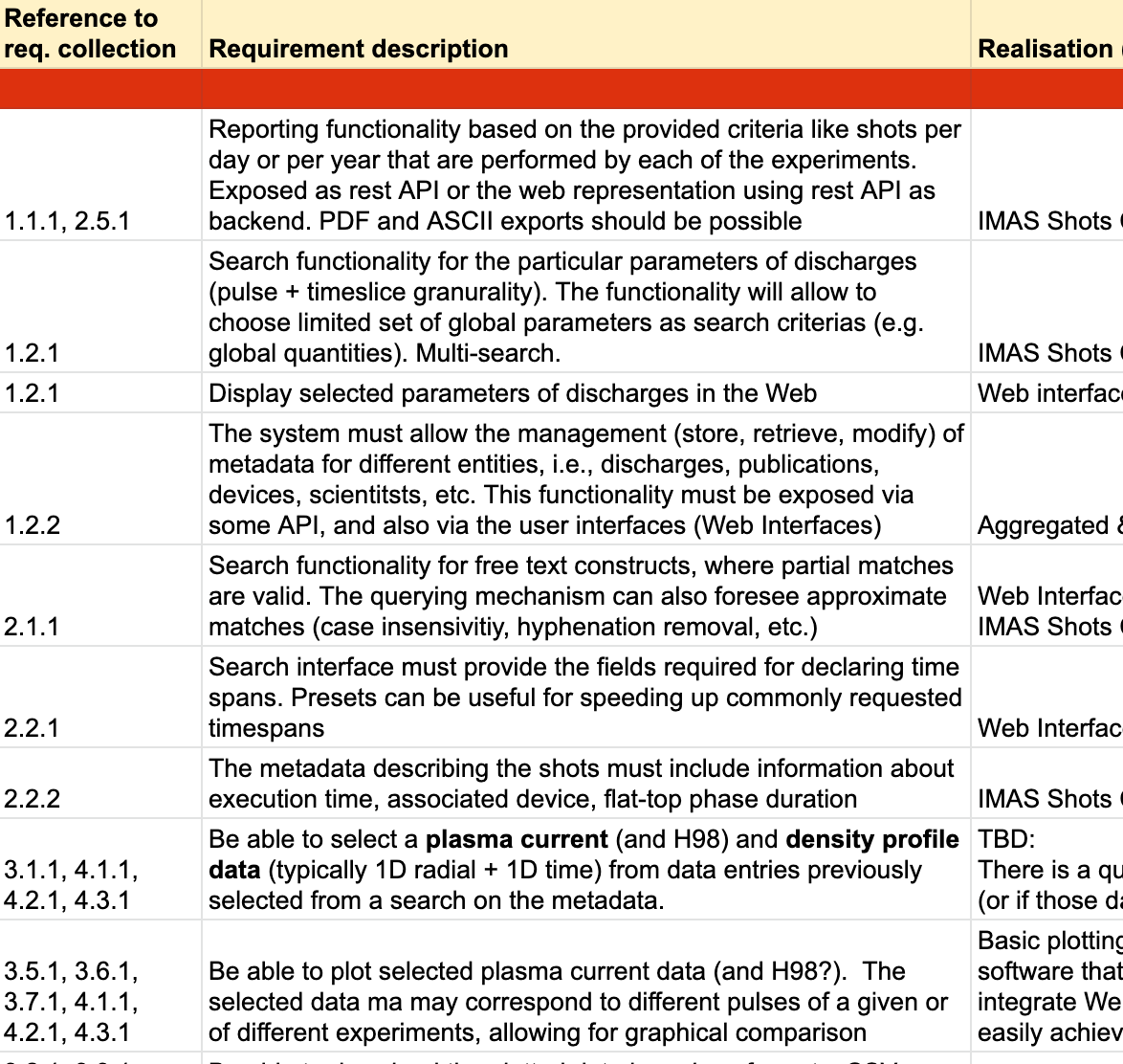 11
Functionalities list - categories
F1 Search
F2 Visualisation and accessing outputs 
F3 Report generation (output metadata resulting from the Search) 
F4 User Annotation Curation Management 
F5 F4F Metadata Management 
F6 Subscriptions and notifications 
F7 Versioning and provenance 
F8 Authentication 
F9 Authorization/Access restrictions 
F10 Accounting
F11 Licensing
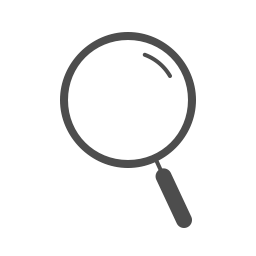 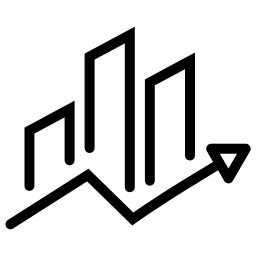 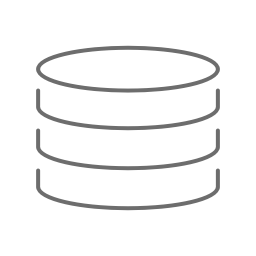 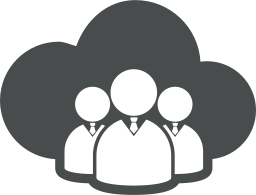 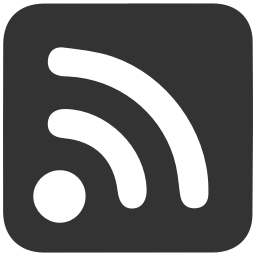 12
Investigation of other platforms
An investigation of other FAIR platforms and their architectures to look for reuse opportunities.
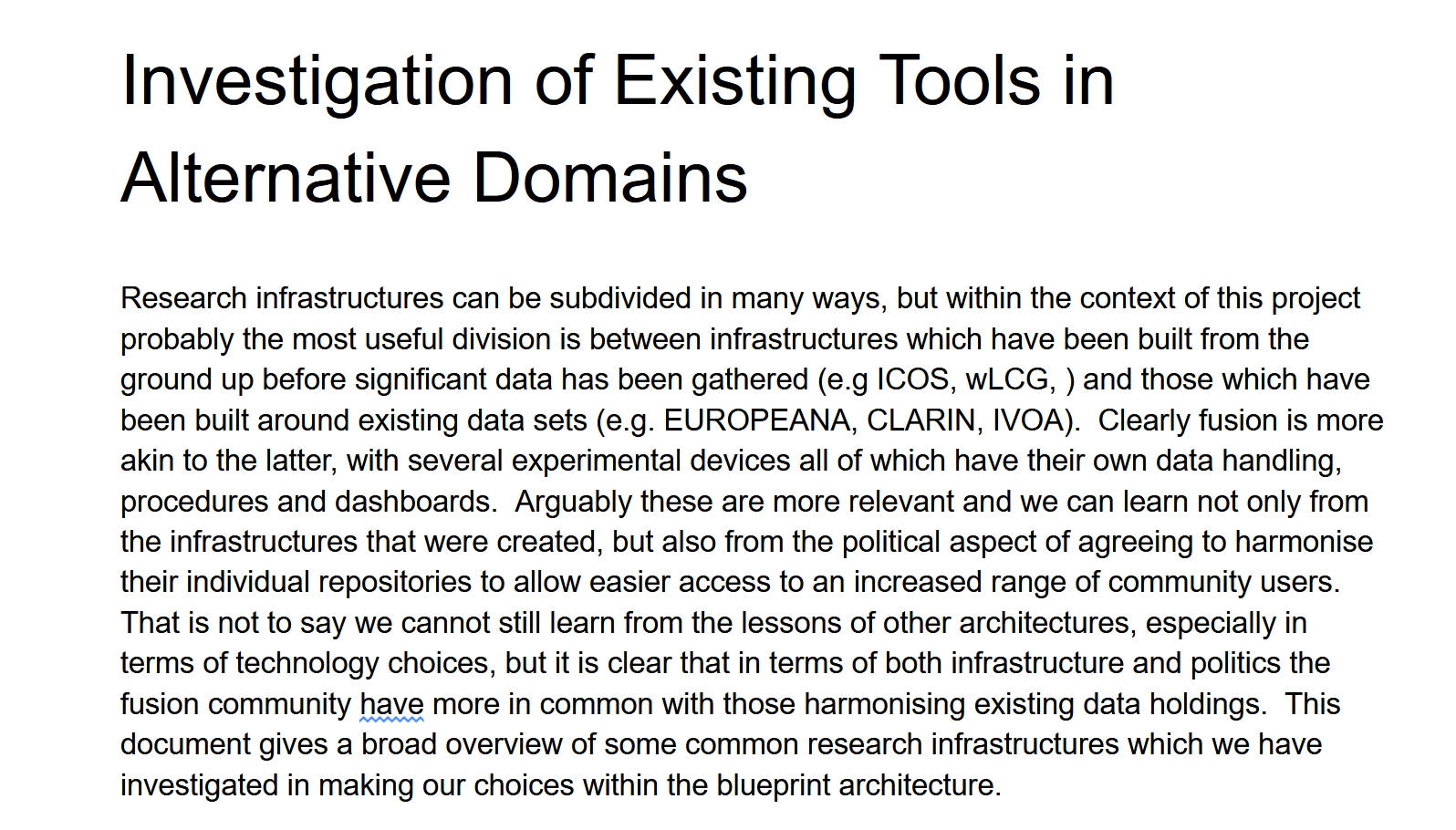 CLARIN
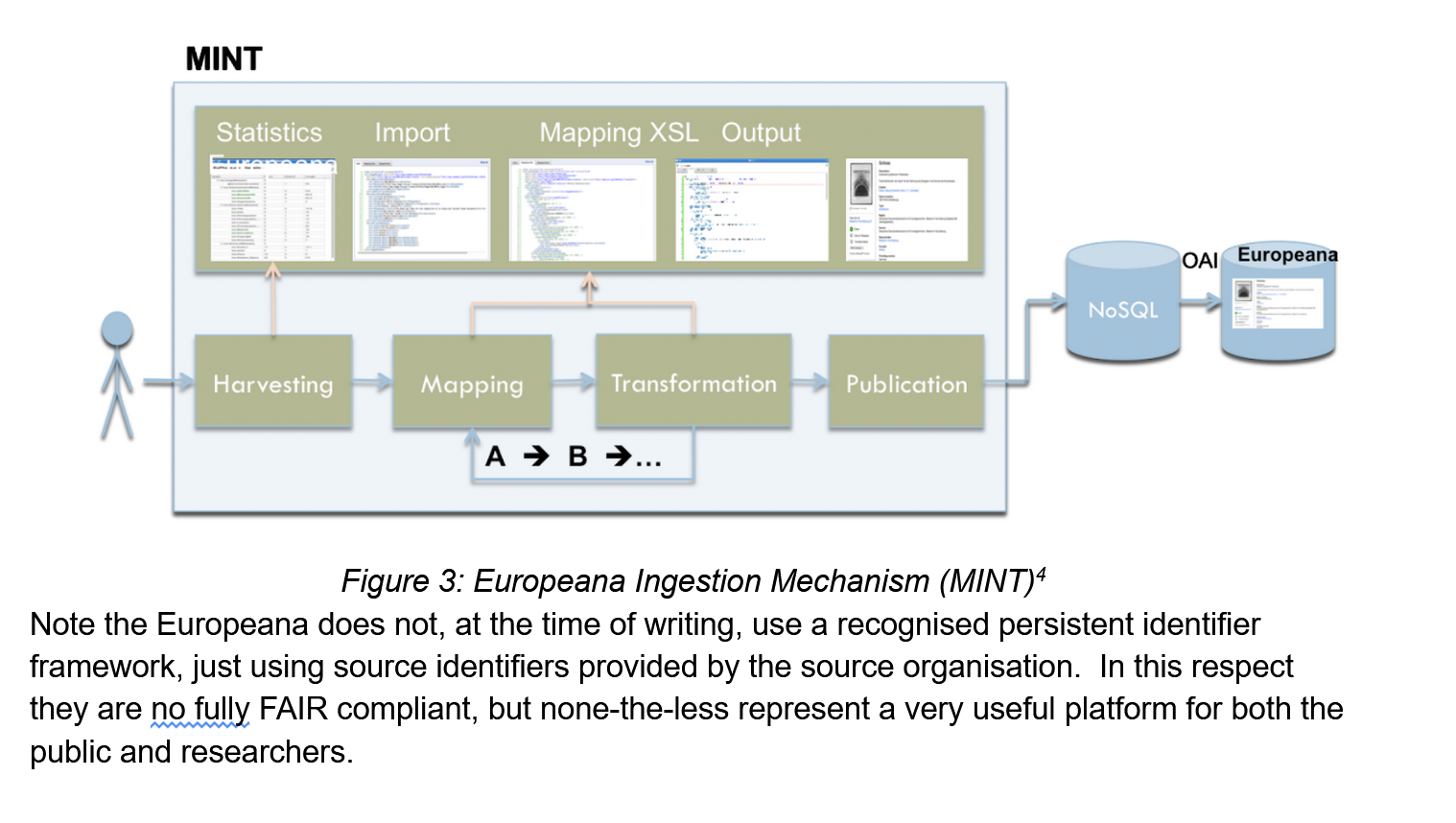 EUROPEANA
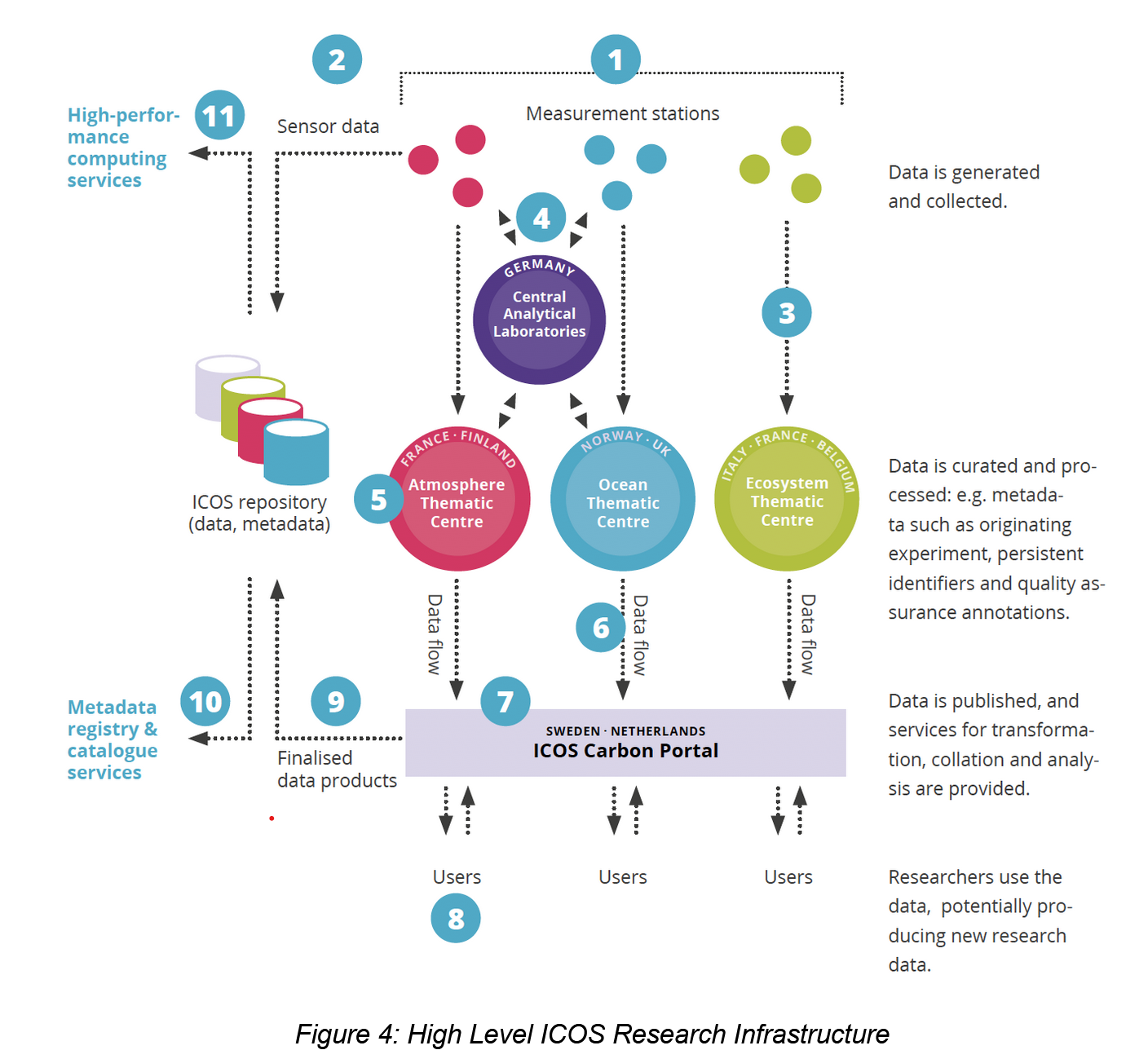 ICOS
FOODIE
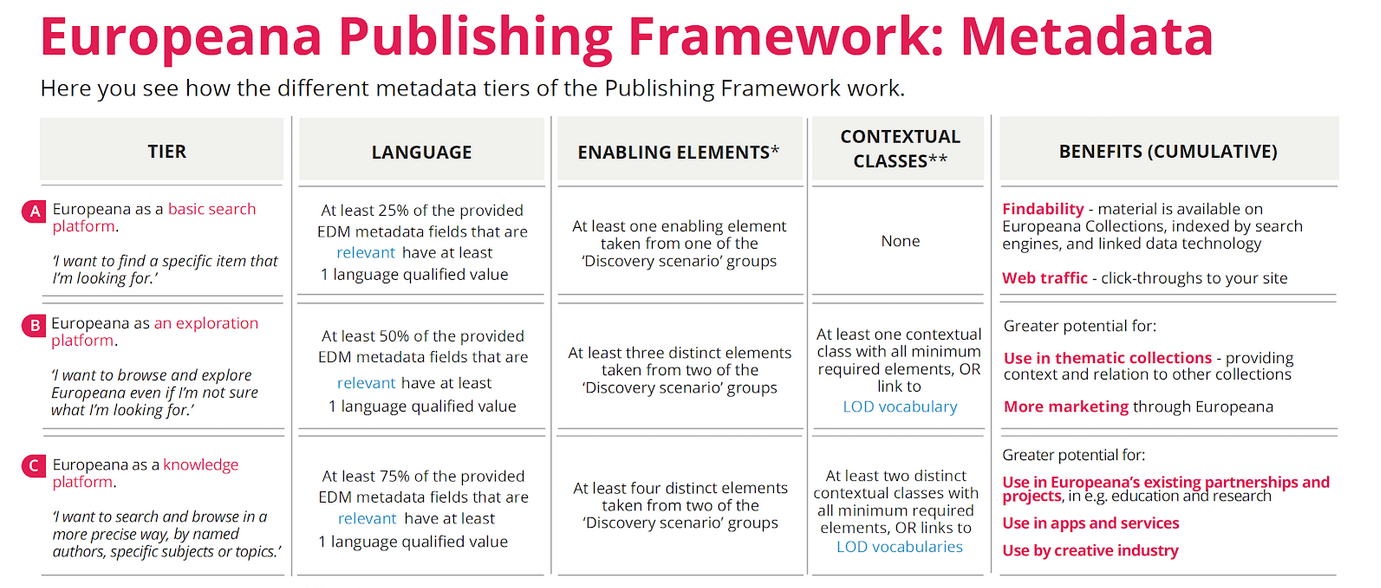 ROHUB
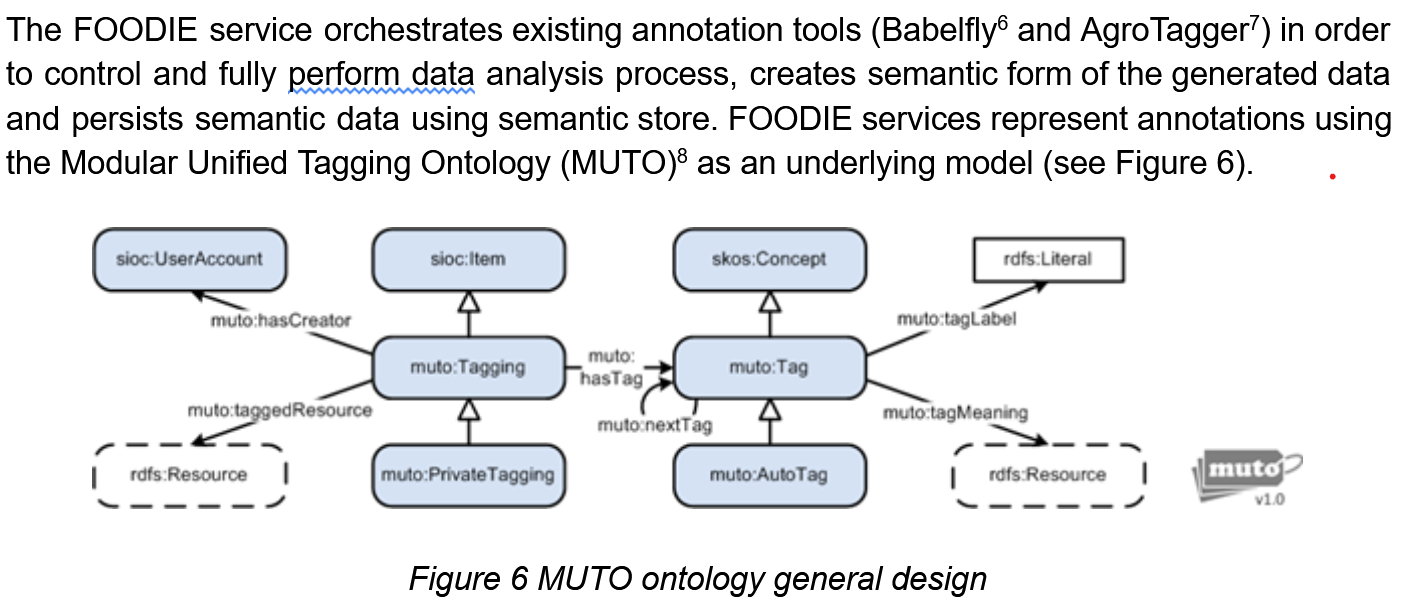 EVER-EST
EOSC Eocystem Projects
13
Architectural Blueprint for Fusion Open Data Framework
The architecture of the pilot implementation
Long term Blueprint architecture for Fusion Open Data Framework
Blueprint content (current status):
Fusion background, experiments
Current state of the art – policies and data access, fairness
User stories , requirements, list of functionalities
Architecture
Baseline architecture
Components
Relationship, standards, protocols
Initial technological options
Initial recommendations
Draft available for comments
(version 1.3)
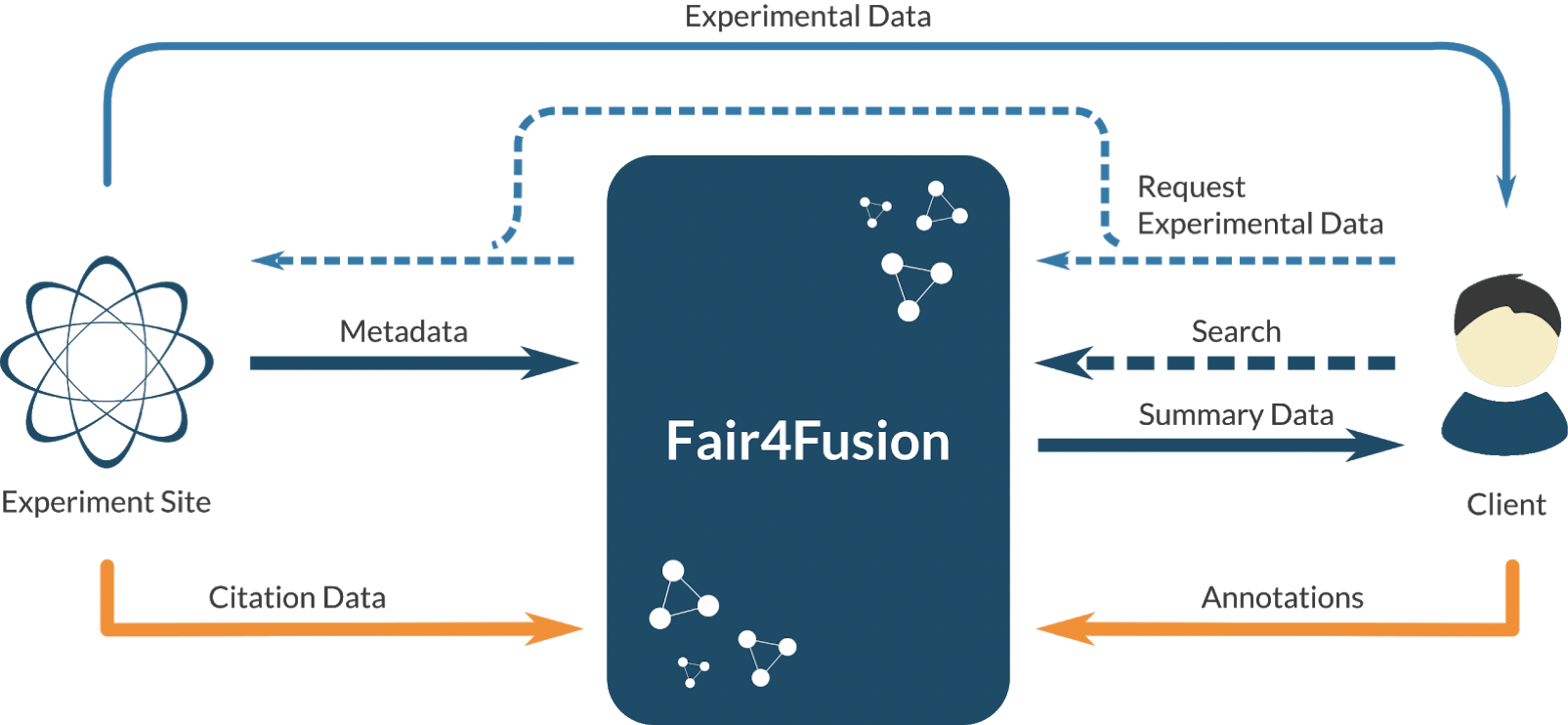 14
Draft Blueprint Architecture
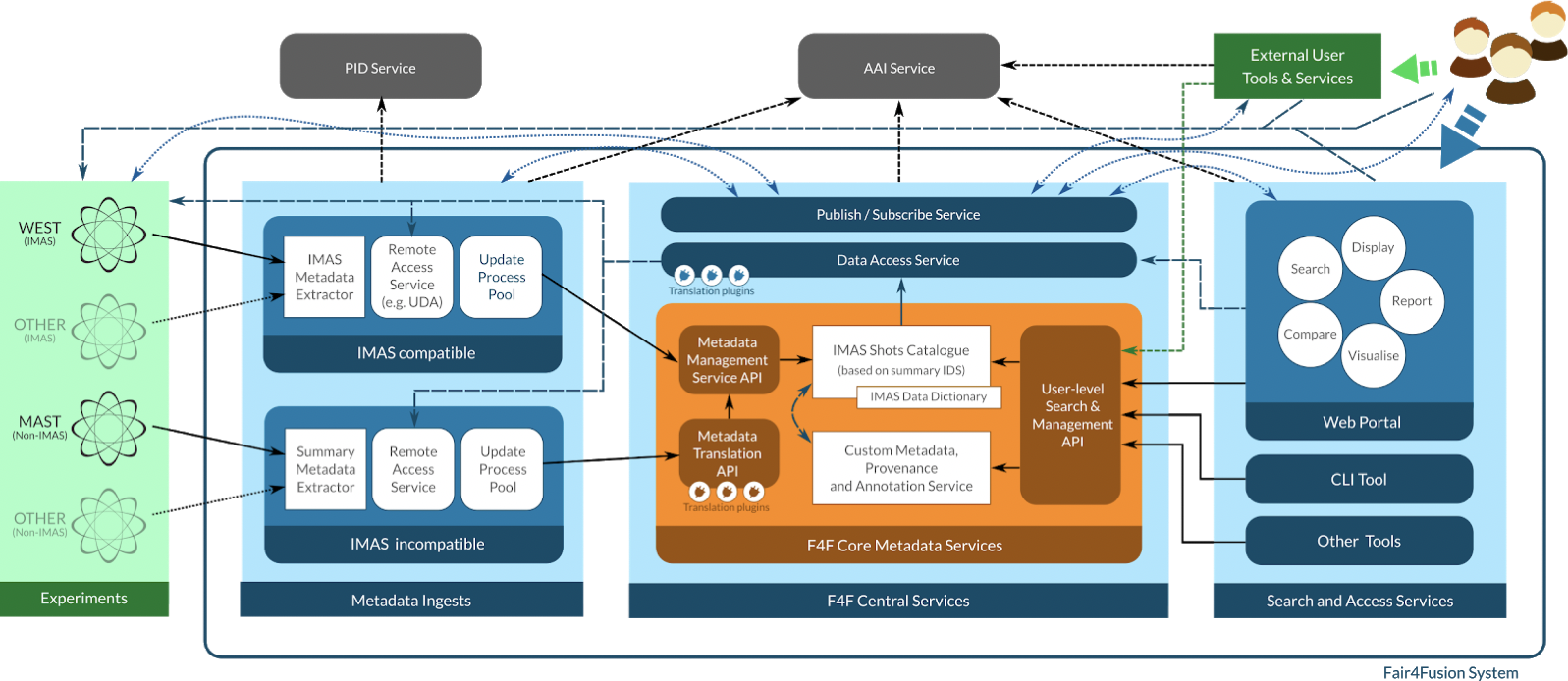 15
More detailed diagram
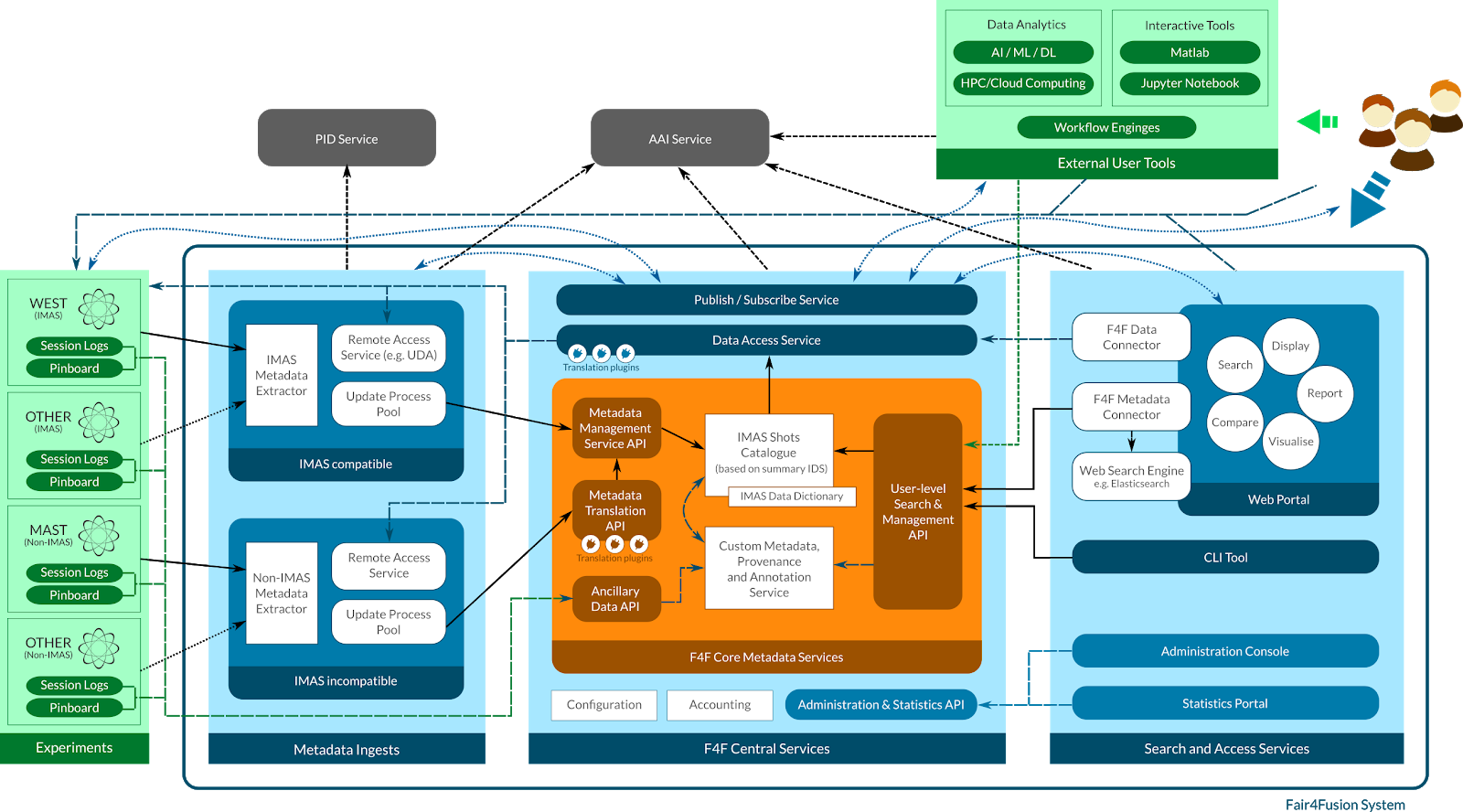 16
Technology Survey and Evaluation
Conducting a technology survey of existing technologies and open data platforms and their designs to assess their suitability for use in the fusion community
Iterative process
Initial feedback for the demonstrators
Evaluation of the selected solution against the user requirements and the FAIR principles
Result:
Report describes the details of the technology survey,
Initial technology table have been included into the Architecture Blueprint
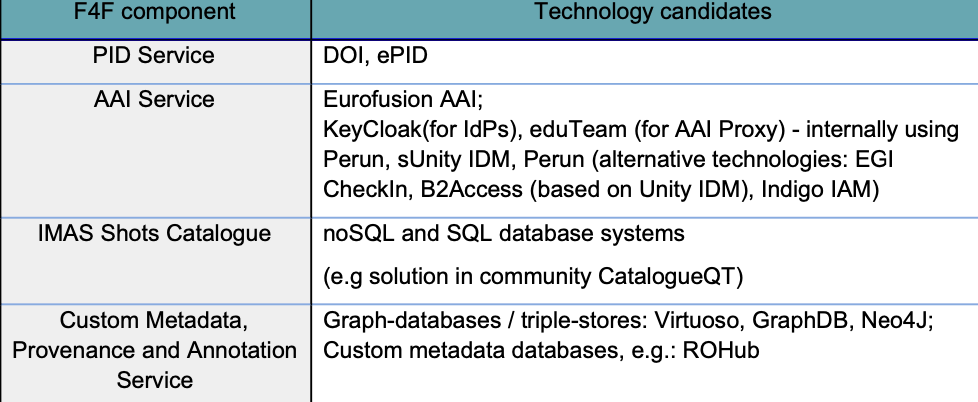 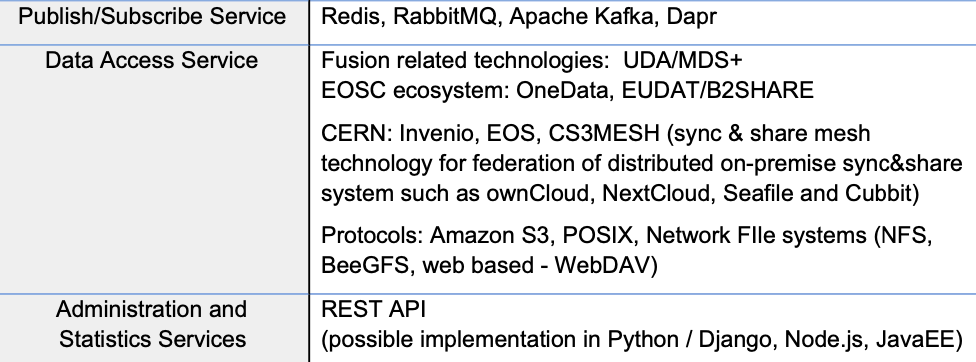 17
Metadata Standards and Ontology Mapping
Agreed to use Summary IDS as basis for physics metadata schema
IDS structures already based on extensive discussions with the community
Augmented with elements from Dublin Core to support FAIR
Gathered list of existing fusion glossaries
Which sort of highlights the issue with developing a Ontology
Investigating use of OAI-PMH for harvesting
…but looks like a ‘push’ model from experimental sites is more suitable
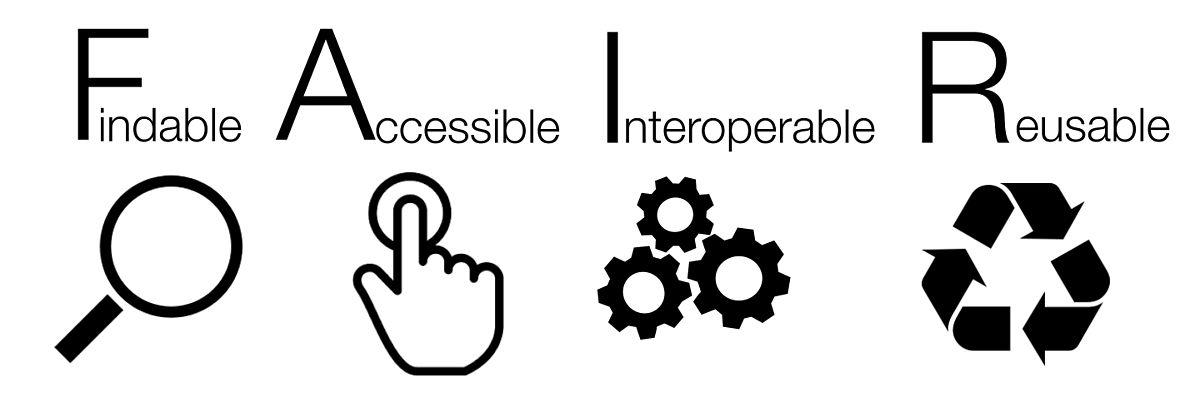 18
Data Interoperability 4 FAIR and Open Data
Investigated different PID solutions and obtained relevant costings
Demonstrated interoperability of DataCite and Handle systems

Proposed recommendations on granularity at which they could and should be applied
Shot/Pass level strongly recommended for interoperability
Other levels at site discretion
Investigating long term funding sources
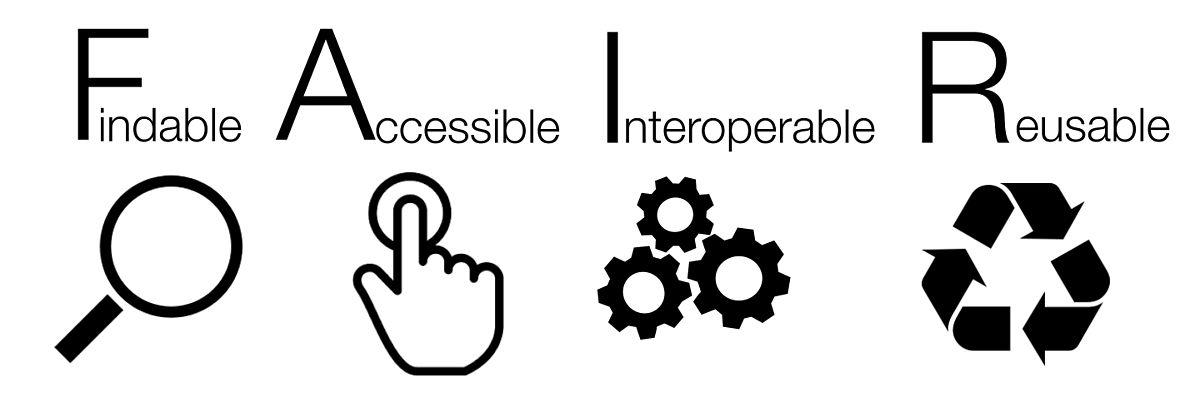 19
Standardised Models of Provenance
Proposed modelling provenance in W3C PROV
Started mapping existing MAST provenance data to PROV
Highlight gaps
Identify areas for improvement

Gathering information of provenance information at other sites
Develop tools to allow easy mapping between existing practices and PROV
Create a template in machine readable format which sites can fill in existing PROV information and integrate into processing chains
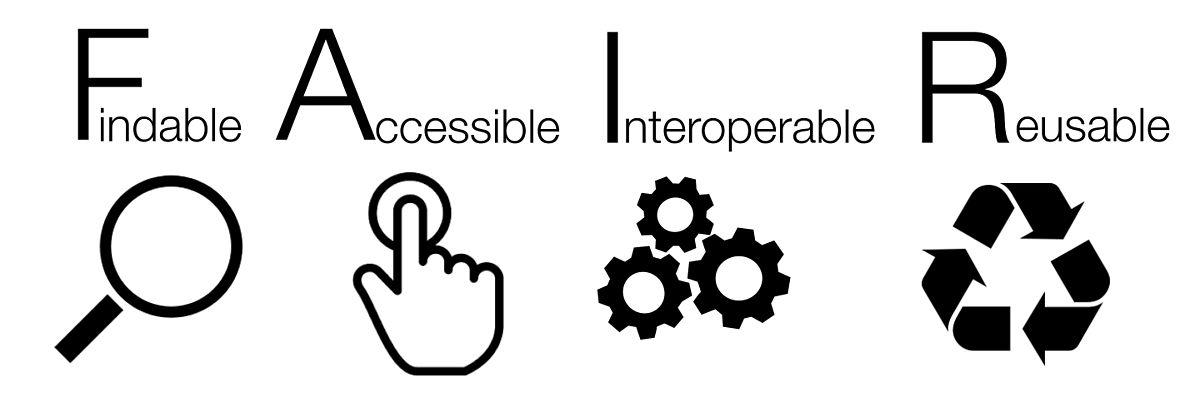 20
Fair4Fusion Demonstrators
Two different demonstrators to prioritise different technologies and approaches
Demonstrator #1
Data and metadata ingestion from various sites
Based on re-use of existing components
Use of IMAS and EUROfusion Gateway
Using Federated AAI
Demonstrator #2
Alternative metadata representations
Alternative visualisation frameworks
Search technologies
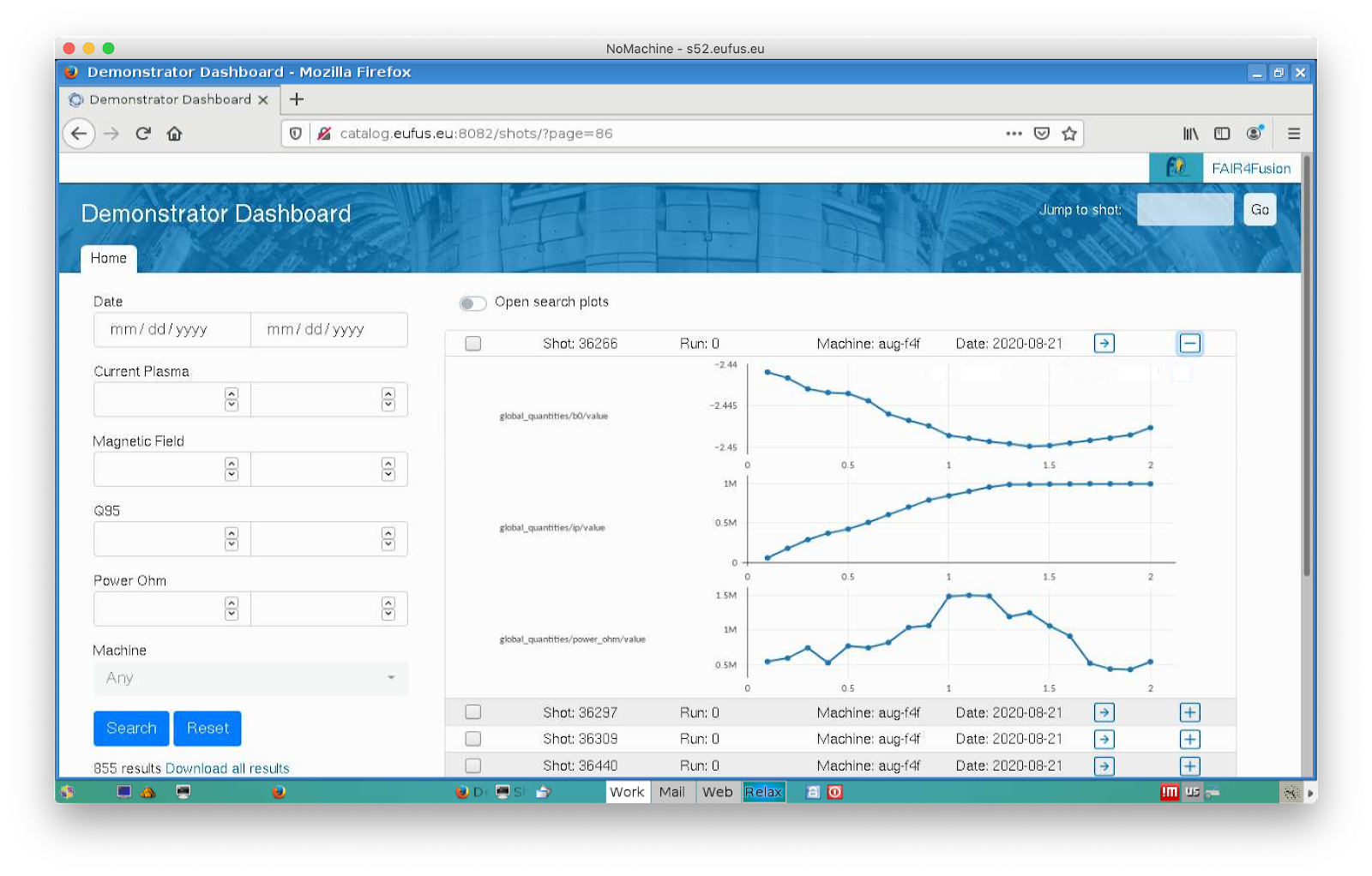 21
Fair4Fusion Initial recommendations
22
Fair4Fusion Initial recommendations
23
Questions?
For more please follow us on social media and check the web site for project updates
https://www.fair4fusion.eu
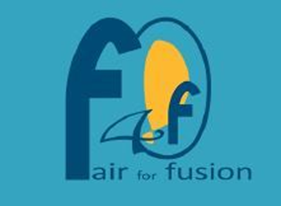 @fair4fusion
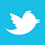 https://www.facebook.com/Fair4fusion
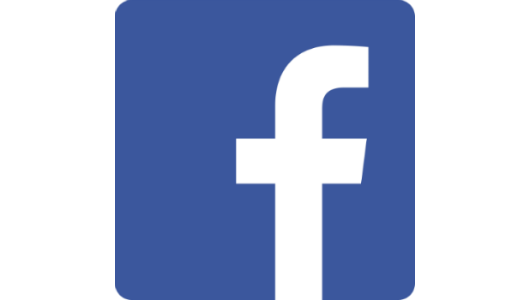 https://www.linkedin.com/company/fair4fusion
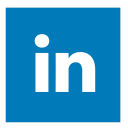